Organizacjai przeprowadzenie egzaminu ósmoklasisty w 2025 roku
Konferencje z dyrektorami szkół - PZE i zastępcami PZE
Podstawy prawne
2
Strona CKE –Akty prawne
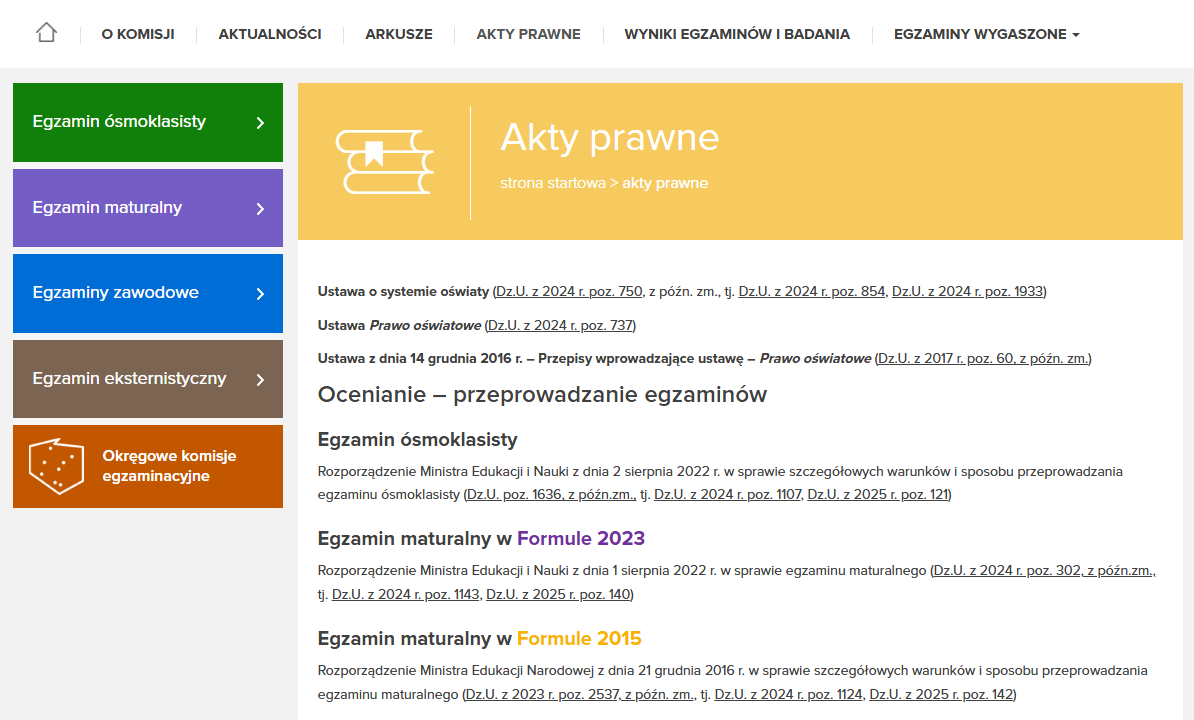 3
Strona OKE - Komunikaty
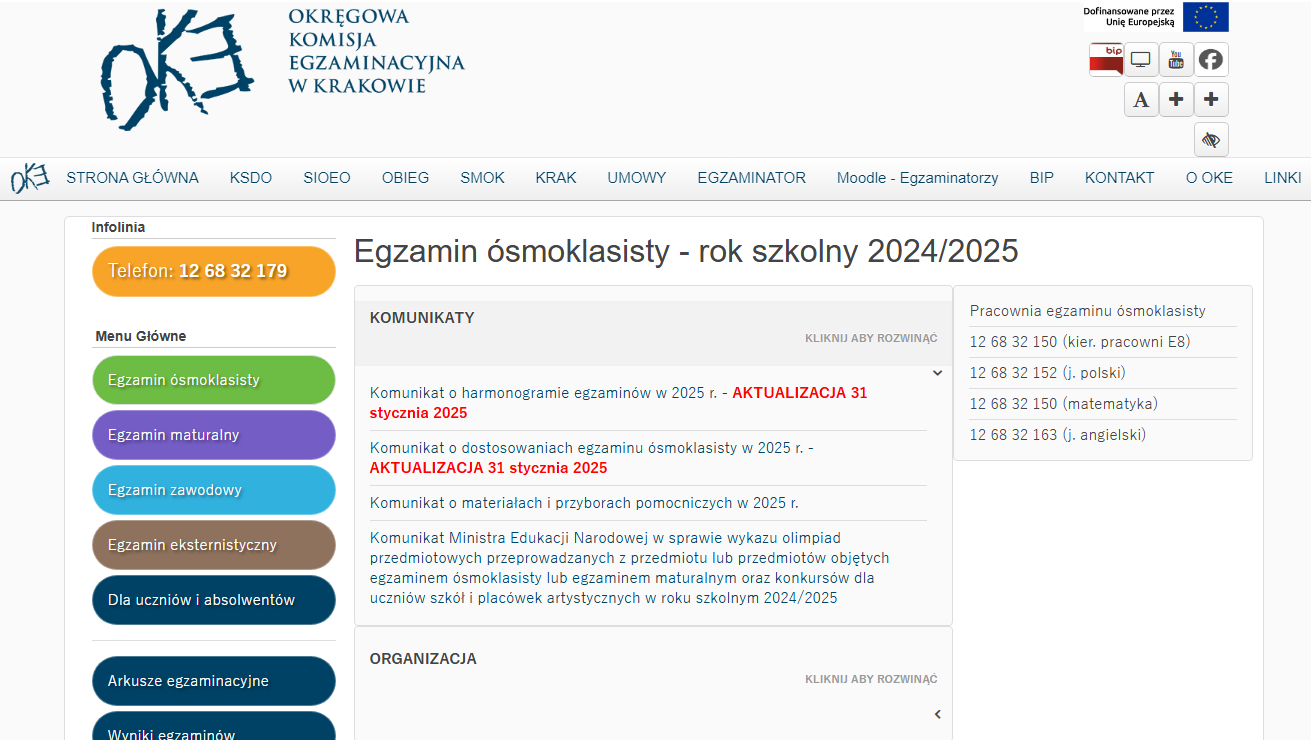 4
Strona OKE - Organizacja
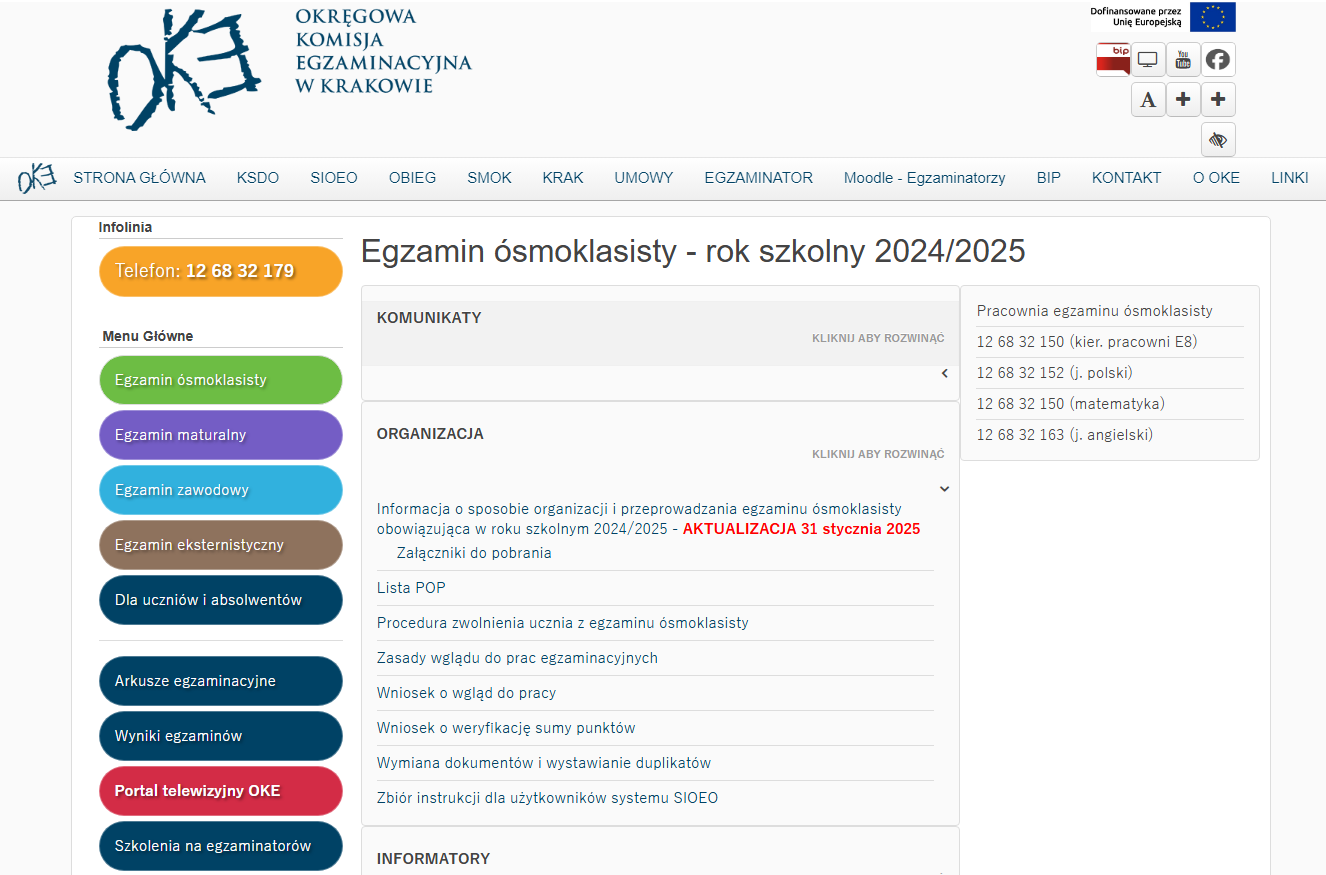 5
Informacja o sposobie organizacji przeprowadzania egzaminu ósmoklasisty
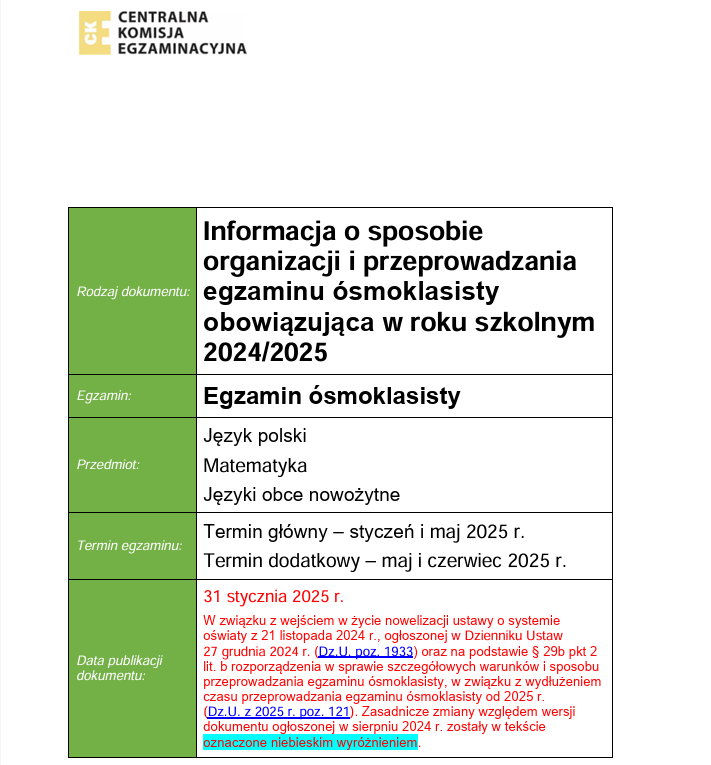 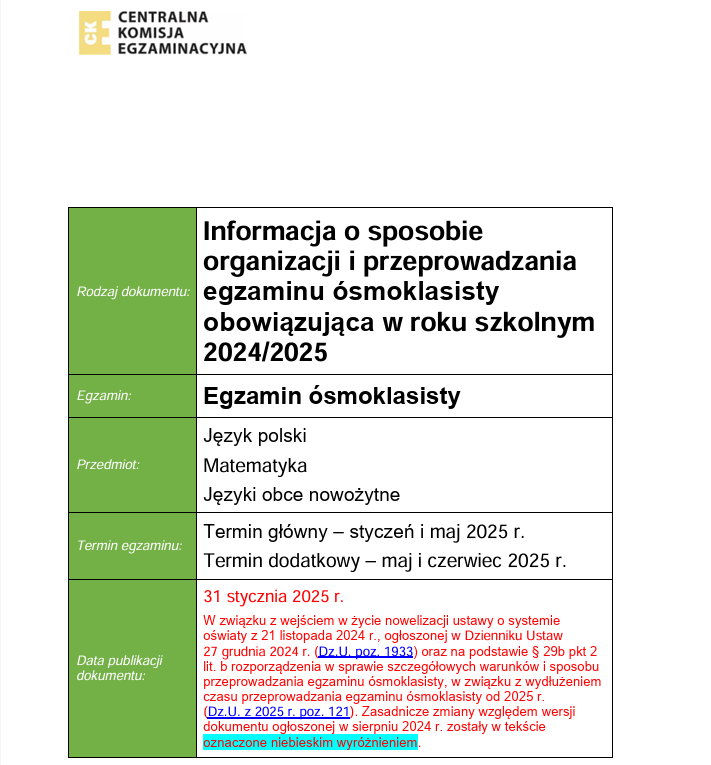 Załączniki
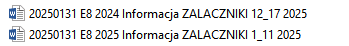 6
Zmiana czasu trwania egzaminów
Egzamin ósmoklasisty obejmuje następujące przedmioty: 
1) język polski, który trwa 150 minut 
2) matematykę, która trwa 125 minut
3) język obcy nowożytny, który trwa 110 minut. 
 
W tym czasie uczeń:
rozwiązuje zadania egzaminacyjne,sprawdza poprawność rozwiązań zadań egzaminacyjnych,
przenosi odpowiedzi do zadań zamkniętych na kartę odpowiedzi,oraz sprawdza poprawność przeniesienia odpowiedzi na kartę odpowiedzi. 


* Informacja o sposobie… sekcja 2. s. 13
7
Zmiana czasu trwania egzaminów
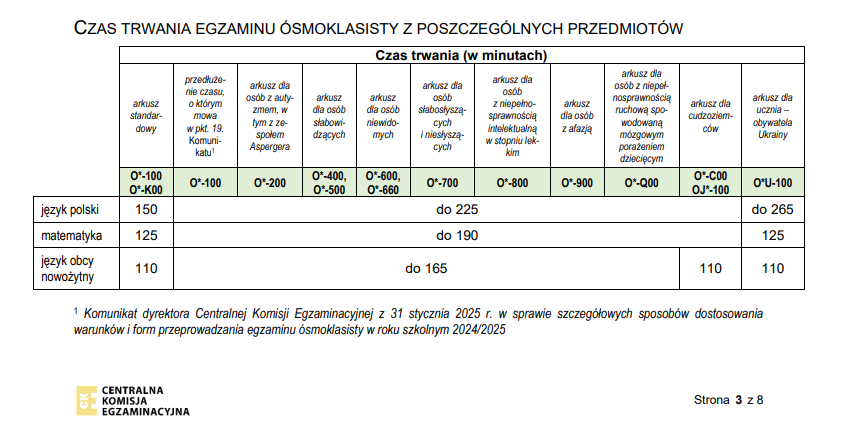 8
Zmiana przedłużenia czasu dla zdających,którzy mają przyznane takie dostosowanieKomunikat dyrektora Centralnej Komisji Egzaminacyjnej z 31 stycznia 2025 r. w sprawie szczegółowych sposobów dostosowania warunków i form przeprowadzania egzaminu ósmoklasisty w roku szkolnym 2024/2025
19. Jeżeli Komunikacie jest mowa o przedłużeniu czasu na wykonanie zadań z arkusza standardowego, oznacza to, że pracę z arkuszem można przedłużyć: 
1) z języka polskiego – nie więcej niż o 75 minut 
2) z matematyki – nie więcej niż o 65 minut 
3) z języka obcego nowożytnego – nie więcej niż o 55 minut. 

Czas pracy z arkuszem dostosowanym do rodzaju niepełnosprawności wydrukowanyna stronie tytułowej arkusza uwzględnia przedłużenie, o którym mowa powyżej.
9
Sposób oznaczenia dostosowań na naklejce dla zdającegoInformacja o sposobie… sekcja 4. s. 35
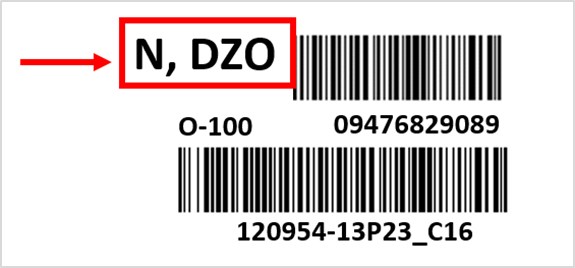 W przypadku uczniów, którym rada pedagogiczna przyznała dostosowania warunków przeprowadzania egzaminu z danego przedmiotu polegającena nieprzenoszeniu odpowiedzi na kartę odpowiedzi lub zastosowaniu szczegółowych zasad oceniania rozwiązań zadań otwartych, uwzględniających specyficzne trudności w uczeniu się, na naklejce znajdą się oznaczenia, odpowiednio: „N” (czyli „nieprzenoszenie”) i/lub „DZO” (czyli „dostosowane zasady oceniania”). Przed rozdaniem naklejek uczniom dyrektor szkoły lub osoba przez niego upoważniona powinni sprawdzić, czy wszyscy uczniowie, którym przyznano takie dostosowania, mają tę informację na swoich naklejkach. 
     W przypadku: 
1) braku naklejki dla zdającego 
2) braku na naklejce wydrukowanej informacji o dostosowaniach („N” i/lub „DZO”)
 
– informacje o odpowiednich dostosowaniach na pierwszej stronie arkusza i karcie odpowiedzi wprowadzają członkowie zespołu nadzorującego,zgodnie z instrukcją danej okręgowej komisji egzaminacyjnej.
10
Przedmioty objęte e-ocenianiem –język rosyjski i język niemieckiInformacja o sposobie… sekcja 1. s. 6
Arkusz egzaminacyjny (standardowy, tj. w formie „100”) zawiera w przypadku matematyki oraz języka niemieckiego i rosyjskiego: 
zeszyt zadań egzaminacyjnych
kartę odpowiedzi dołączoną do ostatniej strony zeszytu zadań egzaminacyjnych,na której zdający zaznacza odpowiedzi do zadań zamkniętych (poza zdającymi zwolnionymi z tego obowiązku) 
kartę rozwiązań zadań otwartych (z odrębną numeracją stron) wszytą lub włożonądo środka zeszytu zadań egzaminacyjnych, na której każdy zdający zapisuje rozwiązania zadań otwartych.
11
Przedmioty objęte e-ocenianiem –język rosyjski i język niemieckiInformacja o sposobie… sekcja 1. s. 7
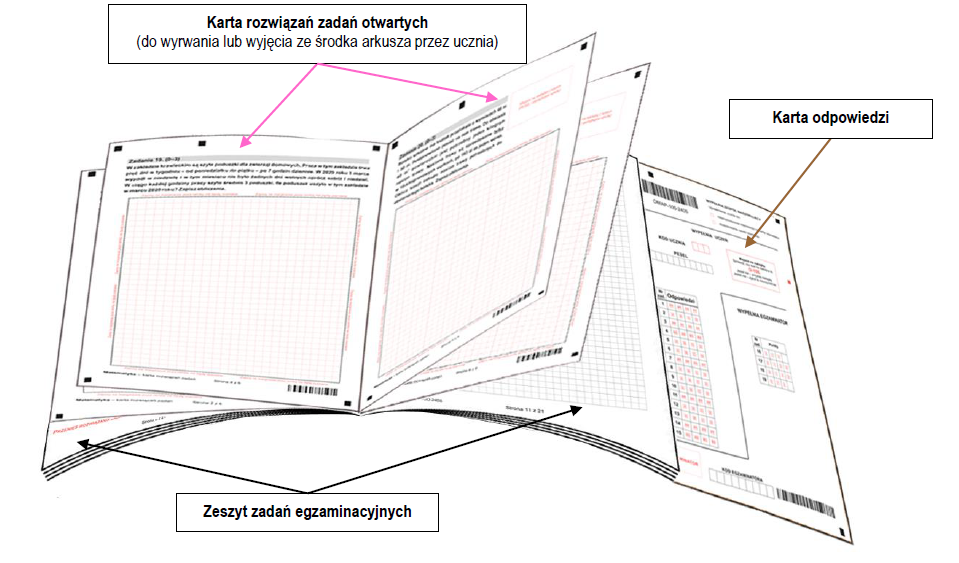 12
Przygotowanieegzaminu ósmoklasisty
13
Zadania przewodniczącego zespołu egzaminacyjnego (PZE) Informacja o sposobie… sekcja 9. s. 65
9.1. ZADANIA PRZEWODNICZĄCEGO (ZASTĘPCY PRZEWODNICZĄCEGO) ZESPOŁU EGZAMINACYJNEGO

1. Przewodniczący zespołu egzaminacyjnego (PZE) organizuje i nadzoruje przebieg egzaminu ósmoklasisty w danej szkole.
2. PZE zapoznaje się z Informacją o sposobie organizacji i przeprowadzania egzaminu ósmoklasisty obowiązującą w danym roku szkolnym, w tym z wzorami formularzy załączników do tej Informacji, oraz instrukcjami pracy w              .
3. PZE lub jego zastępca biorą udział w szkoleniu w zakresie organizacji egzaminu ósmoklasistyw danym roku, organizowane przez okręgową komisję egzaminacyjną, oraz przeprowadzają w tym zakresie szkolenie dla nauczycieli zatrudnionych w danej szkole wchodzących w skład zespołów nadzorujących.
4. PZE kieruje pracą zespołu egzaminacyjnego i zapewnia prawidłowy przebieg egzaminu ósmoklasisty oraz bezpieczeństwo i higienę pracy podczas egzaminu.
5. PZE informuje uczniów o egzaminie ósmoklasisty, w tym przekazuje uczniom indywidualne hasła do systemu informatycznego (ZIU-SIOEO), w którym zdający mogą sprawdzić swoje wyniki.
6. PZE przekazują do okręgowej komisji egzaminacyjnej informacje niezbędne do przeprowadzenia egzaminu ósmoklasisty.
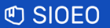 14
Zadania przewodniczącego zespołu egzaminacyjnego (PZE) Informacja o sposobie… sekcja 9. s. 65
7. PZE nadzoruje przygotowanie sal egzaminacyjnych oraz zapewnia warunki do samodzielnej pracy uczniów podczas egzaminu ósmoklasisty.
8. PZE unieważnia egzamin ósmoklasisty z danego przedmiotu w przypadkach określonych	w pkt 5.4.1.
9. PZE uczestniczy w procedurze unieważniania danemu uczniowi egzaminu ósmoklasisty z danego przedmiotu, zgodnie z zasadami określonymi w sekcji 7., w szczególności:
1) przekazuje uczniowi lub jego rodzicom informację o zamiarze unieważnienia oraz informacjęo unieważnieniu temu uczniowi egzaminu z danego przedmiotu przez dyrektora OKE (pkt 7.2.2.)
2) informuje dyrektora OKE o braku możliwości przekazania danemu uczniowi lub jego rodzicom pisemnej informacji o zamiarze unieważnienia egzaminu z danego przedmiotu (pkt 7.2.10.).
10. PZE nadzoruje prawidłowe zabezpieczenie dokumentacji dotyczącej przygotowania i przebiegu egzaminu ósmoklasisty, w tym zabezpiecza przed nieuprawnionym ujawnieniem materiały egzaminacyjne niezbędne do przeprowadzenia egzaminu od momentu odbioru materiałów egzaminacyjnych od dystrybutora do momentu ich przekazania dyrektorowi okręgowej komisji egzaminacyjnej.
11. Szczegółowe zadania PZE są określone w poszczególnych sekcjach niniejszej Informacji.
15
Harmonogram zadań przewodniczącego zespołu egzaminacyjnego (PZE) 
Informacja o sposobie… sekcja 9. s. 66-67
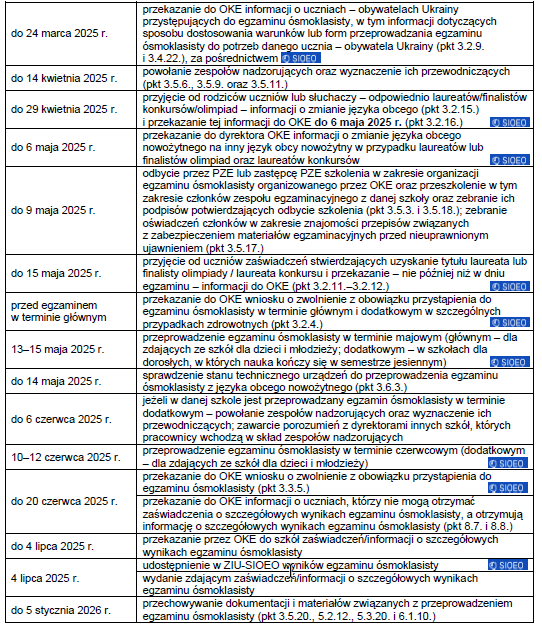 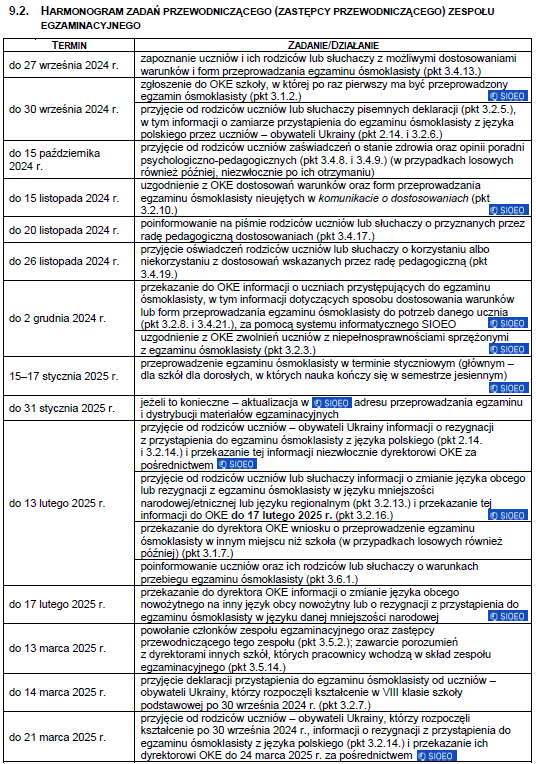 16
Powołanie zespołów nadzorujących (ZN)
Do14 kwietnia
PZE powołuje zespoły nadzorujące (ZN) oraz wyznacza ich przewodniczących (PZN) Informacja o sposobie… sekcja 3. s. 24-26
W skład zespołu nadzorującego wchodzi co najmniej dwóch nauczycieli, z tym że co najmniej jeden nauczyciel jest zatrudniony w: 
szkole, w której jest przeprowadzany egzamin; nauczyciel ten pełni funkcję przewodniczącego zespołu,
innej szkole lub w placówce.
Jeżeli w sali egzaminacyjnej jest więcej niż 30 zdających, liczbę członków zespołu nadzorującego zwiększa się o jednego nauczyciela na każdych kolejnych 25 zdających.
17
Skład zespołu nadzorującego
Nauczyciel zatrudniony w innej szkole lub w placówce zostaje powołany w skład zespołu nadzorującego w porozumieniu z dyrektorem szkoły lub placówki, w której jest zatrudniony.
W skład zespołu nadzorującego zamiast jednej z osób, o których mowa wyżej, może wchodzić nauczyciel wspomagający lub specjalista z zakresu danego rodzaju niepełnosprawności, niedostosowania społecznego lub zagrożenia niedostosowaniem społecznym w przypadku i pod warunkami określonymiw komunikacie o dostosowaniach.
18
W skład zespołu nadzorującego mogą wchodzić również:
inni nauczyciele, w tym osoby posiadające kwalifikacje wymaganedo zajmowania stanowiska nauczyciela, niezatrudnione w szkole lub placówce
przedstawiciele organu sprawującego nadzór pedagogiczny, organu prowadzącego, placówki doskonalenia nauczycieli lub poradni psychologiczno-pedagogicznej, w tym poradni specjalistycznej, nieposiadający kwalifikacji wymaganych do zajmowania stanowiska nauczyciela.
19
W skład zespołu nadzorującego nie może wchodzić:
w przypadku egzaminu z języka polskiego – nauczyciel języka polskiego, 
w przypadku egzaminu z matematyki – nauczyciel matematyki,
w przypadku egzaminu z języka obcego nowożytnego – nauczyciel języka, z którego zakresu jest przeprowadzany egzamin w danej sali.
20
[Speaker Notes: Wyjątek stanowi nauczyciel wspomagający w pisaniu lub czytaniu na egzaminie z j. obcego. Może to być nauczyciel danego języka.]
Szkolenie zespołów nadzorujących
Do 9 maja
PZE lub jego zastępca powinni przeprowadzić szkolenie w zakresie organizacji egzaminu Informacja o sposobie… sekcja 3. s. 26
Szkolenie z organizacji egzaminu ósmoklasisty w szczególności powinno obejmować tematy:
zadania członków zespołów nadzorujących
przygotowanie i przeprowadzenie egzaminu 
dokumentacja egzaminacyjna i sposób pakowania
Powołanie i potwierdzenie szkolenia zespołu egzaminacyjnego oraz oświadczenie w sprawie znajomości przepisów związanych z zabezpieczeniem materiałów egzaminacyjnych przed nieuprawnionym ujawnieniem  powinny być zarejestrowane w załączniku 5a.
21
[Speaker Notes: Zadania i załącznik 5a]
Zadania członków zespołu nadzorującego Informacja o sposobie… sekcja 9. s. 65-69
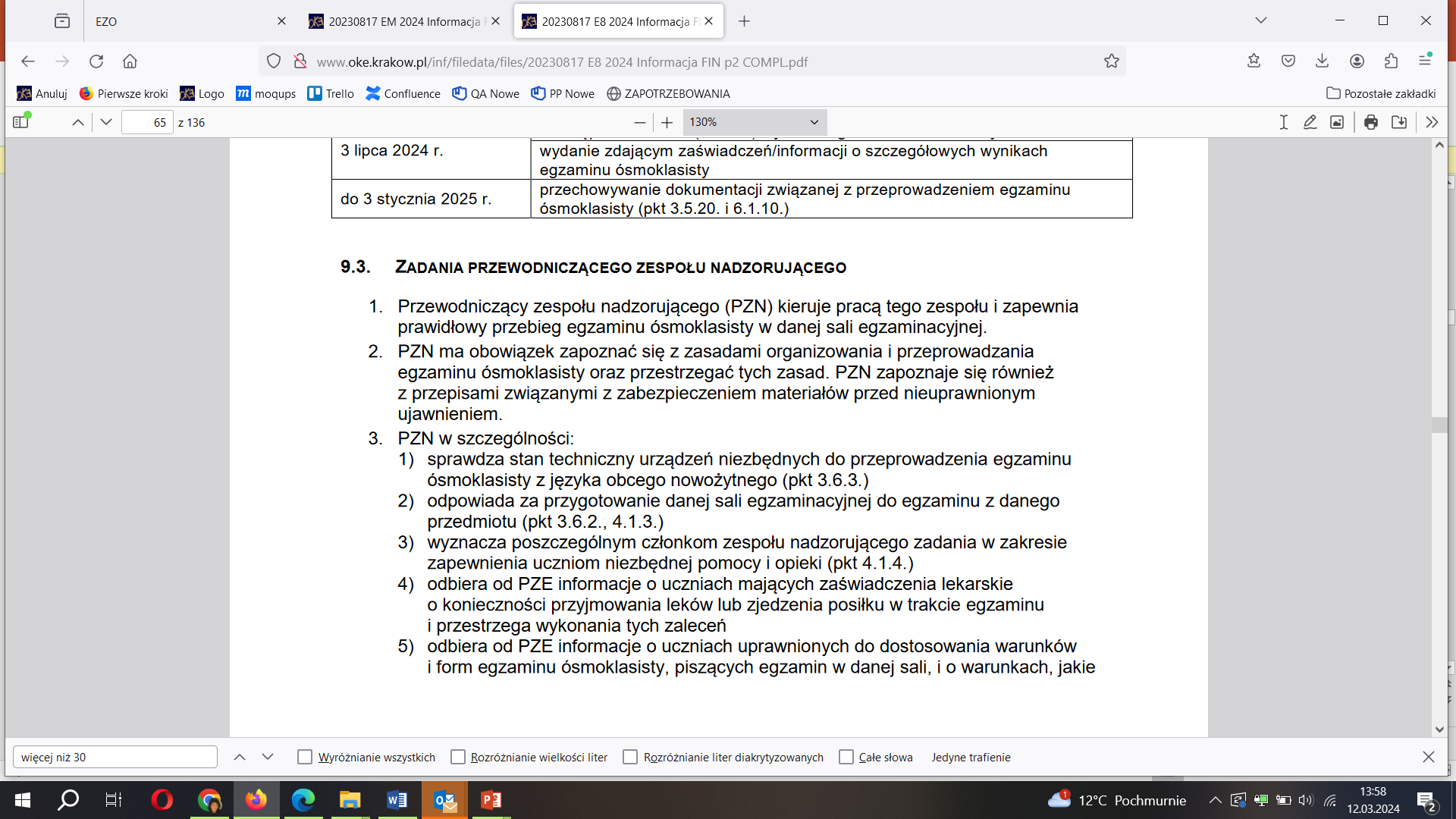 1. Przewodniczący zespołu nadzorującego (PZN) kieruje pracą tego zespołu i zapewnia prawidłowy przebieg egzaminu ósmoklasisty w danej sali egzaminacyjnej.
2. PZN ma obowiązek zapoznać się z zasadami organizowania i przeprowadzania egzaminu ósmoklasisty oraz przestrzegać tych zasad. PZN zapoznaje się również z przepisami związanymi z zabezpieczeniem materiałów przed nieuprawnionym ujawnieniem.
3. PZN w szczególności:
1) sprawdza stan techniczny urządzeń niezbędnych do przeprowadzenia egzaminu ósmoklasisty z języka obcego nowożytnego (pkt 3.6.3.)
2) odpowiada za przygotowanie danej sali egzaminacyjnej do egzaminu z danego przedmiotu (pkt 3.6.2., 4.1.3.)
3) wyznacza poszczególnym członkom zespołu nadzorującego zadania w zakresie zapewnienia uczniom niezbędnej pomocy i opieki (pkt 4.1.4.)
4) odbiera od PZE informacje o uczniach mających zaświadczenia lekarskie o konieczności przyjmowania leków lub zjedzenia posiłku w trakcie egzaminu i przestrzega wykonania tych zaleceń
5) odbiera od PZE informacje o uczniach uprawnionych do dostosowania warunków i form egzaminu ósmoklasisty, piszących egzamin w danej sali, i o warunkach, jakie powinny zostać im zapewnione, a przed egzaminem sprawdza, czy warunki te zostały zapewnione
6) odbiera od PZE materiały egzaminacyjne (pkt 4.3.3.), weryfikuje ich poprawność, przenosi je do sali egzaminacyjnej oraz zapewnia ich ochronę przed nieuprawnionym ujawnieniem
7) przypomina zdającym oraz innym osobom uprawnionym do obecności na sali egzaminacyjnej o zakazie wnoszenia materiałów i przyborów niewymienionych w komunikacie o przyborach oraz urządzeń telekomunikacyjnych, z wyjątkiem urządzenia telekomunikacyjnego wyposażonego w aplikację mobilną służącą do monitorowania stanu zdrowia ucznia (pkt 4.4.1., 4.4.2., 4.4.3.)
8) przeprowadza egzamin ósmoklasisty z danego przedmiotu w danej sali egzaminacyjnej (pkt 4.4., 4.5., 5.1.)
9) uzupełnia wykaz uczniów w danej sali egzaminacyjnej oraz protokół przebiegu egzaminu ósmoklasisty z danego przedmiotu w danej sali (pkt 6.1.3.)
10) przekazuje PZE materiały egzaminacyjne oraz dokumentację po zakończeniu egzaminu ósmoklasisty z danego przedmiotu (pkt 6.1.4., 6.1.5.).
4. PZN nie opuszcza sali egzaminacyjnej w czasie trwania egzaminu ósmoklasisty. W sytuacjach szczególnych, gdy musi opuścić salę, swoje obowiązki powierza członkowi zespołu nadzorującego. Fakt ten odnotowuje się w protokole przebiegu egzaminu z danego przedmiotu w danej sali.
5. Jeżeli egzamin ósmoklasisty z danego przedmiotu jest przeprowadzany np. w domu ucznia (pkt 3.1.7.), PZN ma obowiązek upewnić się przed egzaminem, że warunki, wyposażenie i oprzyrządowanie są dostosowane do potrzeb zdającego, który przystępuje do egzaminu.
22
Zadania członków zespołu nadzorującego Informacja o sposobie… sekcja 9. s. 65-69
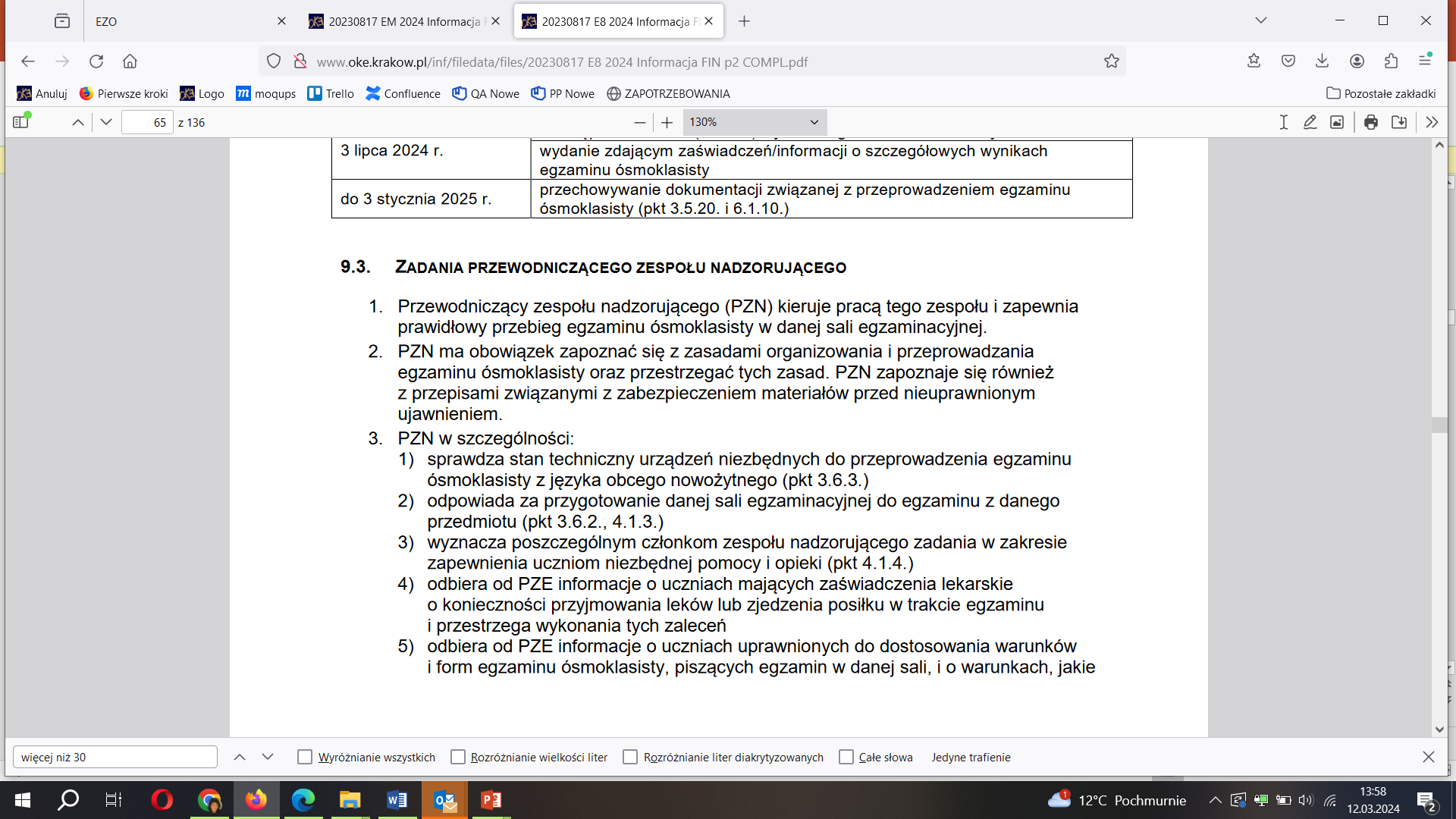 PZN kieruje pracą tego zespołu 
PZN zapoznaje się z zasadami organizowania i przeprowadzania egzaminu ósmoklasisty oraz z przepisami związanymi z zabezpieczeniem materiałów przed nieuprawnionym ujawnieniem.
3.    PZN w szczególności:
1) sprawdza stan techniczny urządzeń 
2) odpowiada za przygotowanie danej sali egzaminacyjnej do egzaminu 
3) wyznacza poszczególnym członkom zespołu nadzorującego zadania 
4) odbiera od PZE informacje o uczniach mających zaświadczenia lekarskie 
5) odbiera od PZE informacje o uczniach uprawnionych do dostosowania 
6) odbiera od PZE materiały egzaminacyjne 
7) przypomina zdającym oraz innym osobom o zakazie wnoszenia materiałów i przyborów niewymienionych w komunikacie o przyborach oraz urządzeń telekomunikacyjnych, z wyjątkiem urządzenia telekomunikacyjnego wyposażonego w aplikację mobilną służącą do monitorowania stanu zdrowia ucznia 
8) przeprowadza egzamin ósmoklasisty z danego przedmiotu w danej sali egzaminacyjnej 
9) uzupełnia wykaz uczniów w danej sali egzaminacyjnej oraz protokół przebiegu egzaminu ósmoklasisty z danego przedmiotu w danej sali 
10) przekazuje PZE materiały egzaminacyjne oraz dokumentację po zakończeniu egzaminu ósmoklasisty z danego przedmiotu 
4.    PZN nie opuszcza sali egzaminacyjnej w czasie trwania egzaminu ósmoklasisty. 
5.  Jeżeli egzamin ósmoklasisty odbywa się w domu ucznia (pkt 3.1.7.), PZN upewnia się przed egzaminem, że warunki, wyposażenie         i oprzyrządowanie są dostosowane do potrzeb zdającego, który przystępuje do egzaminu.
23
Zadania członków zespołu nadzorującego Informacja o sposobie… sekcja 9. s. 65-67
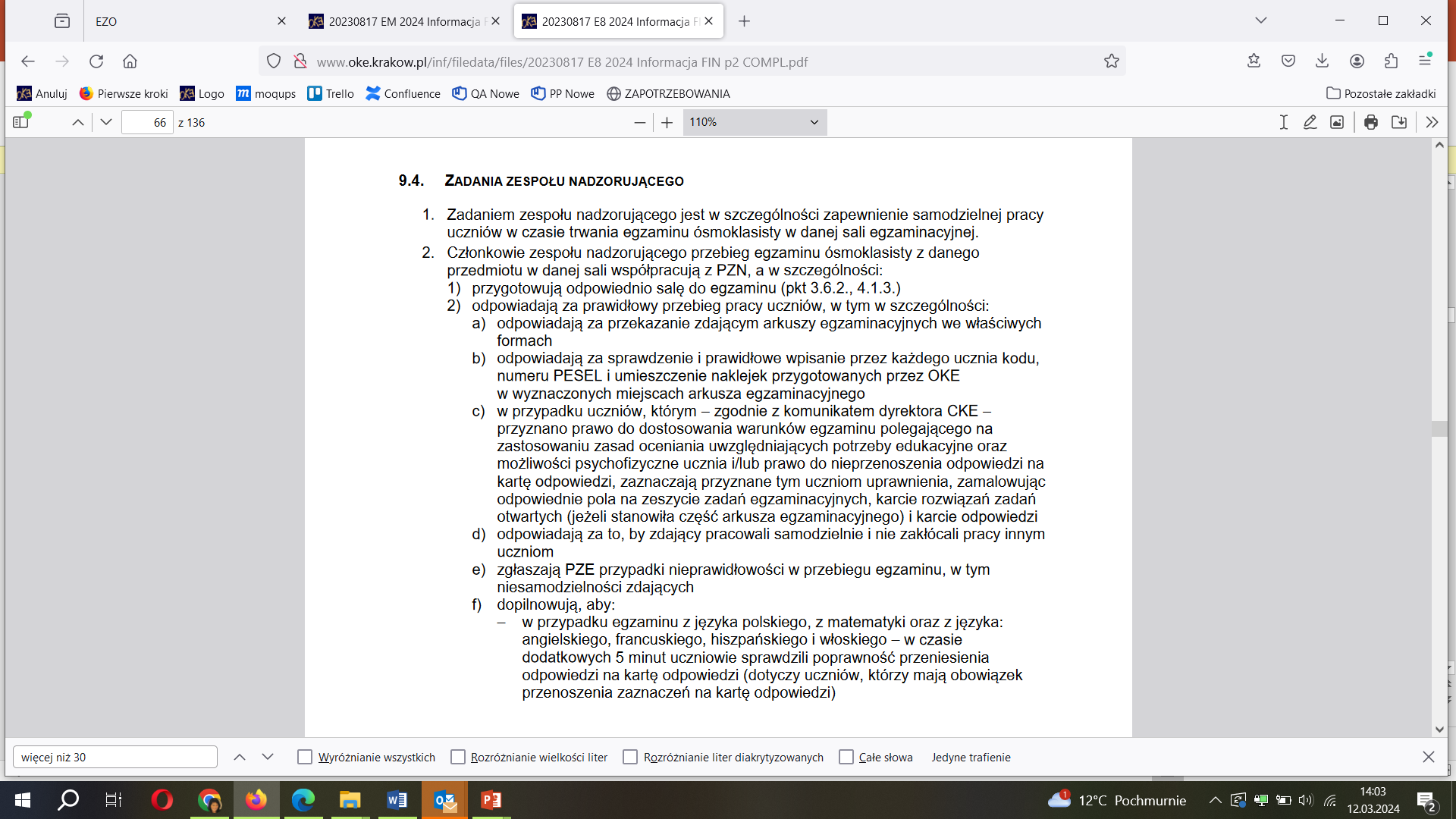 1. Zadaniem zespołu nadzorującego jest w szczególności zapewnienie samodzielnej pracy uczniów      w czasie trwania egzaminu ósmoklasisty w danej sali egzaminacyjnej. 
2.  Członkowie zespołu nadzorującego przebieg egzaminu ósmoklasisty z danego przedmiotu w danej          
      sali współpracują z PZN, a w szczególności: 
1) przygotowują odpowiednio salę do egzaminu (pkt 3.6.2., 4.1.3.) 
2) odpowiadają za prawidłowy przebieg pracy uczniów, w tym w szczególności: 
a) odpowiadają za przekazanie zdającym arkuszy egzaminacyjnych we właściwych formach 
b) odpowiadają za sprawdzenie i prawidłowe wpisanie przez każdego ucznia kodu, numeru PESEL, a w przypadku braku numeru PESEL – rodzaju, serii i numeru dokumentu potwierdzającego tożsamość, i umieszczenie naklejek przygotowanych przez OKE w wyznaczonych miejscach arkusza egzaminacyjnego 
c) odpowiadają za to, by zdający pracowali samodzielnie i nie zakłócali pracy innym uczniom 
		d) zgłaszają PZE przypadki nieprawidłowości w przebiegu egzaminu, w tym niesamodzielności 		zdających 
		e) dopilnowują, aby w czasie przeznaczonym na pracę z arkuszem egzaminacyjnym uczniowie, 		którzy mają obowiązek przenoszenia odpowiedzi do zadań zamkniętych na kartę odpowiedzi, 			przenieśli odpowiedzi na kartę i sprawdzili poprawność przeniesienia tych odpowiedzi.
24
Pobranie i uzupełnienie dokumentacji egzaminacyjnej w SIOEO
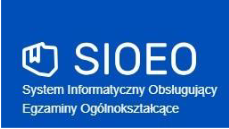 Listy kontrolne
Instrukcje pakowania materiałów po egzaminie
Instrukcja kompletowania materiałów po egzaminie dla PZE


Listy zdających w sali
Wykazy zdających w sali


Protokoły zbiorcze
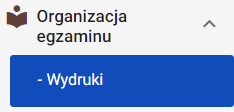 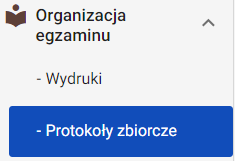 25
Listy kontrolne
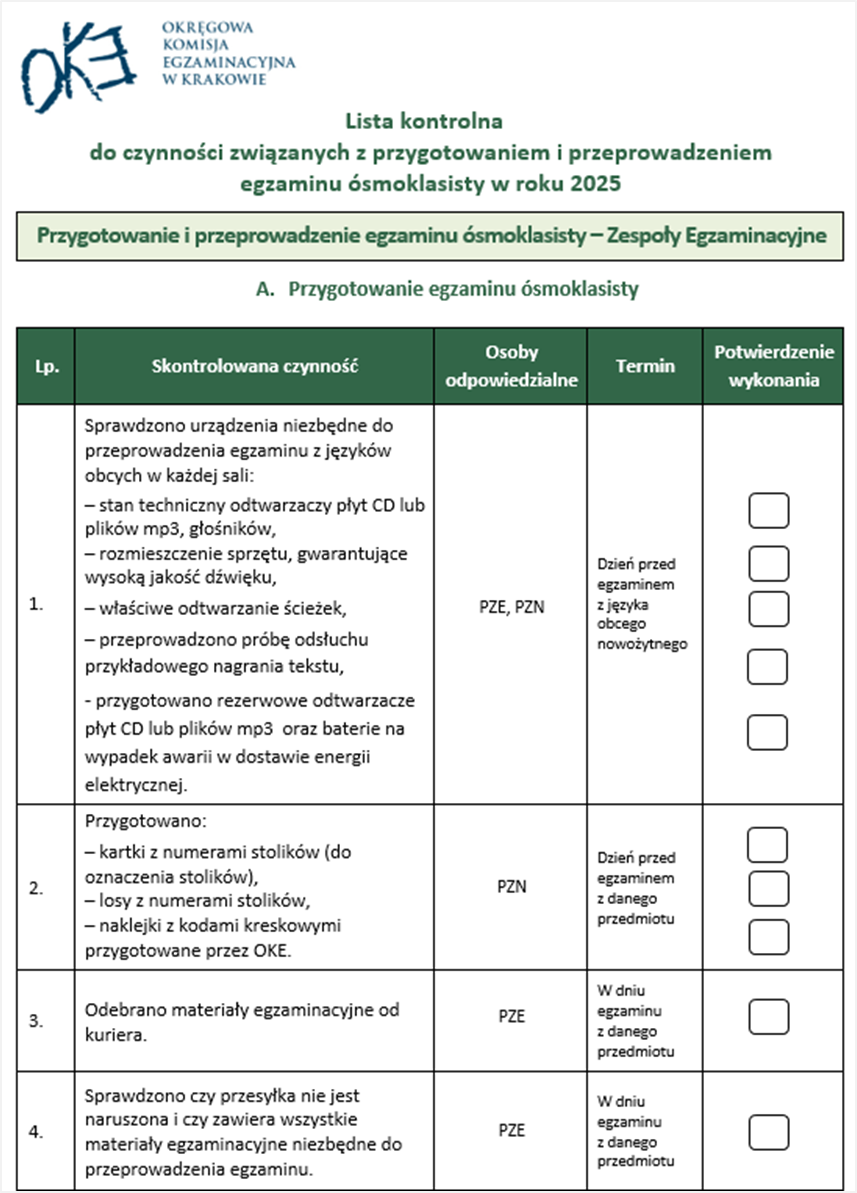 26
Instrukcja pakowania materiałów
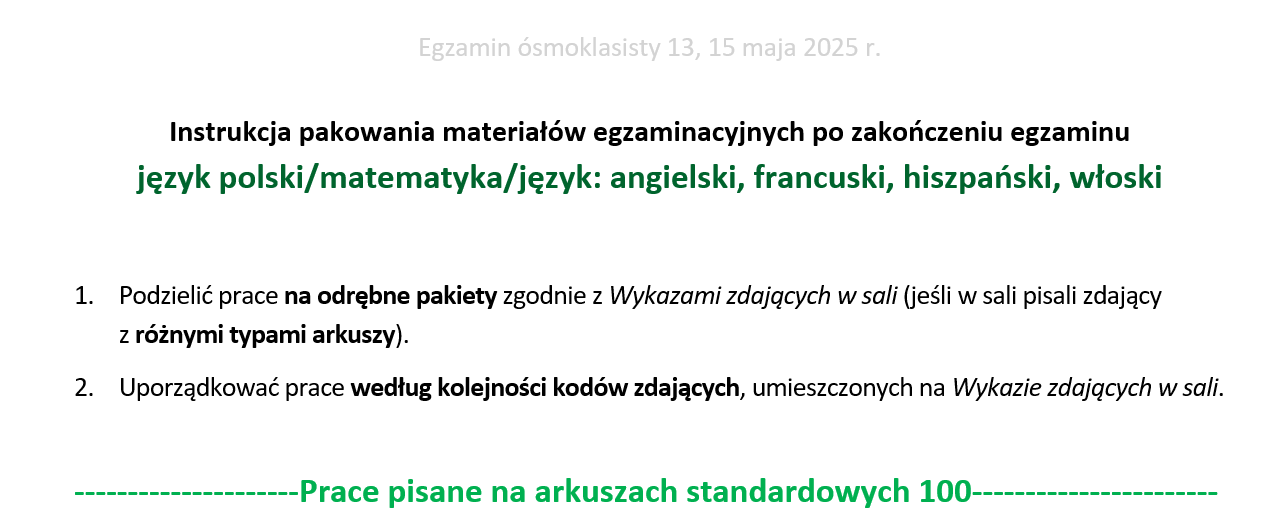 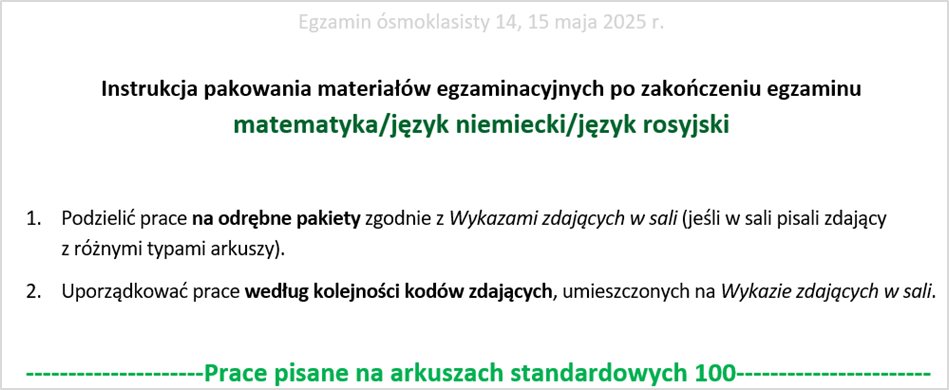 27
Instrukcje kompletowania materiałów
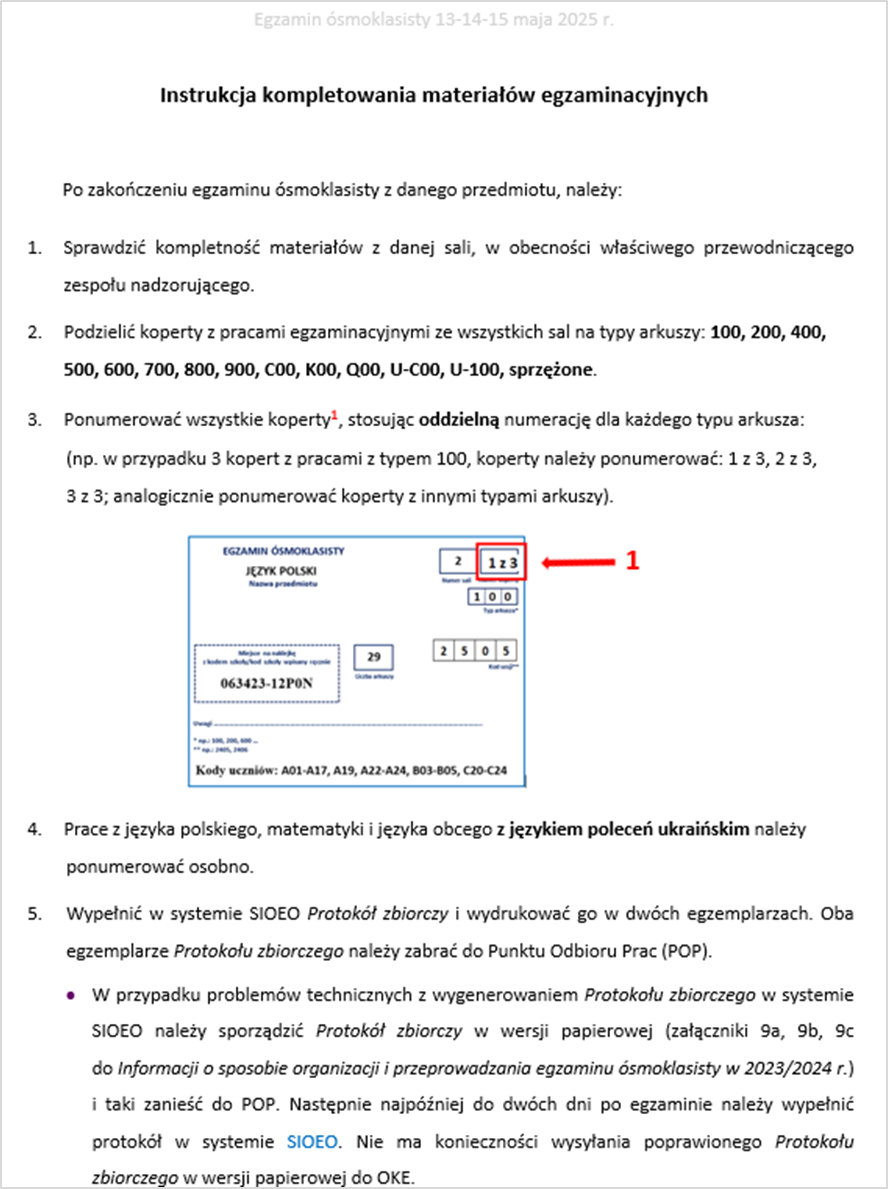 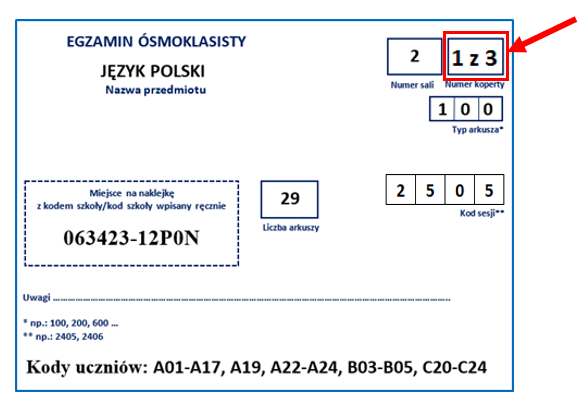 28
Przyczyny unieważnienia egzaminu i zapobieganie im
Przestrzeganie procedury przekazania arkuszy
Przekazanie niewłaściwego arkusza
29
PZE sprawdza, czy zostały zamówione wszystkie potrzebne materiały egzaminacyjne
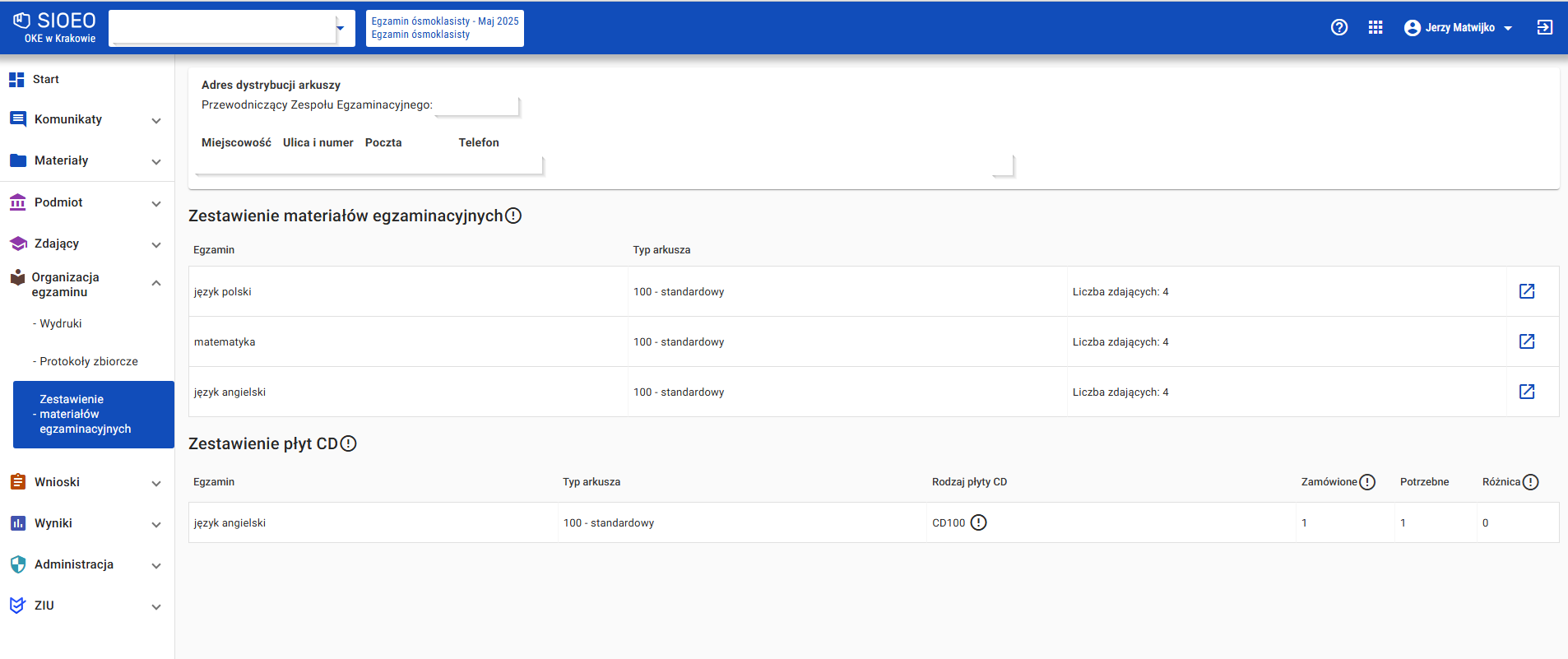 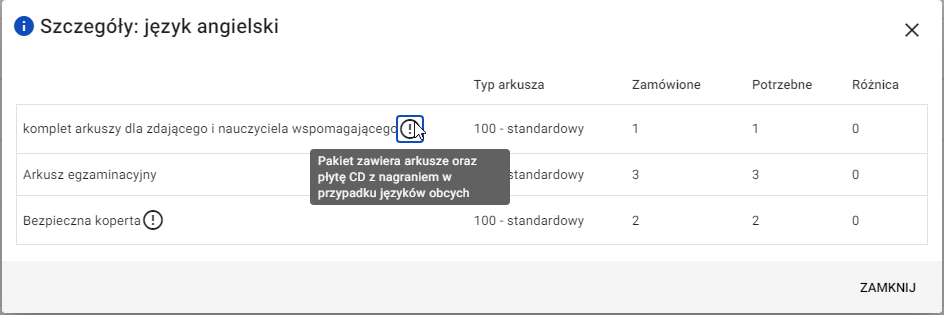 30
[Speaker Notes: Powiedzieć jak sprawdzić zamówienie takich materiałów jak płyta CD z wydłużonymi przerwami oraz Komplet arkuszy dla zdającego i nauczyciela wspomagającego]
Przygotowanie dokumentacji
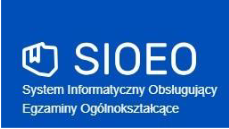 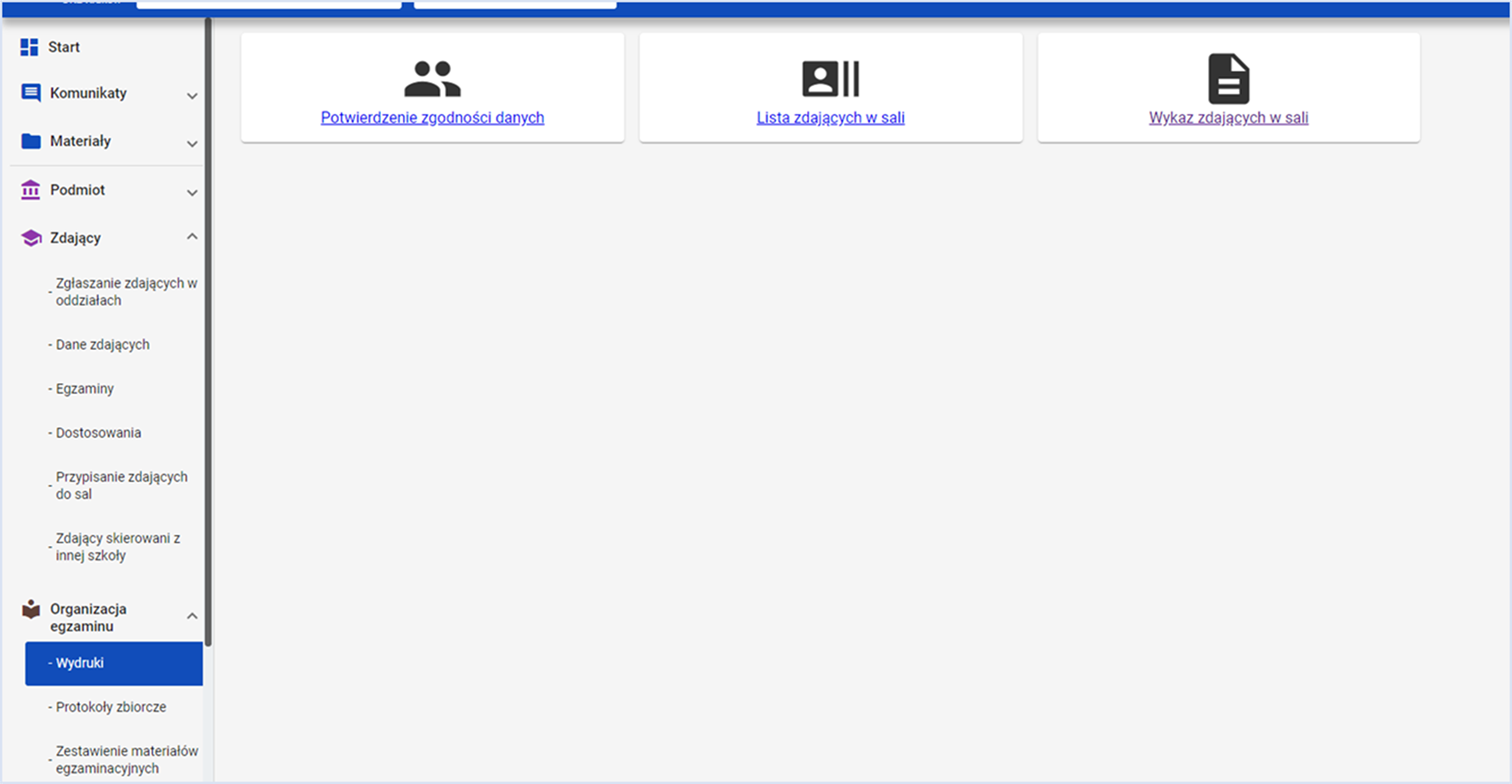 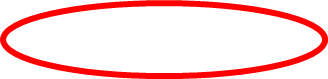 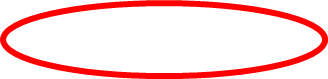 Wydruk w pionie
Wydruk w poziomie
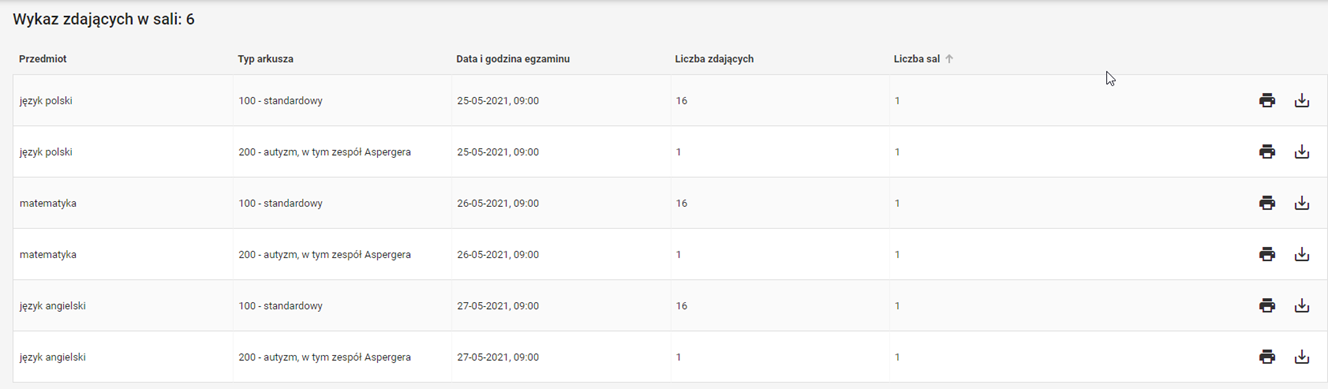 31
Planowany termin przekazania kodów w POP29 kwietnia 2025 r., godz. 13.00-15.00
Po odebraniu kopert z naklejkami należy sprawdzić, czy otrzymało się odpowiednie kody.
Dla uczniów zdających egzamin z matematyki, języka rosyjskiego i języka niemieckiego będzie więcej naklejek do przyklejenia na karty rozwiązań zadań otwartych.
32
[Speaker Notes: Aktualizacje]
W dniu poprzedzającym egzamin
PZE lub PZN upewniają się, że zostały przygotowane:
kody kreskowe,
kartki z numerami stolików (do oznaczenia stolików), 
losy z numerami stolików,
stanowiska dla uczniów korzystających z dostosowania warunków lub form przeprowadzania egzaminu - można wyłączyć je z losowania.
33
W dniu poprzedzającym egzamin z języka obcego
PZE wraz z PZN sprawdzają stan techniczny urządzeń w każdej sali (odtwarzaczy płyt CD lub plików mp3, głośników) oraz ich rozmieszczenie, gwarantujące wysoką jakość dźwięku. Należy między innymi:
upewnić się, że odtwarzacze nie są skonfigurowane na odtwarzanie ścieżek nagrań w trybie losowym (random) lub na wielokrotne powtarzanie jednej ścieżki bądź sekwencji ścieżek
przeprowadzić próbę odsłuchu przykładowego nagrania tekstu (wykorzystując do tego płyty z poprzednich sesji egzaminacyjnych) w każdej sali egzaminacyjnej, w której jest przeprowadzany egzamin ósmoklasisty z języka obcego nowożytnego
przygotować rezerwowe odtwarzacze płyt CD lub plików mp3 oraz baterie na wypadek awarii w dostawie energii elektrycznej.
34
W dniu egzaminu Przewodniczący ZN sprawdzają:
usunięcie z sali pomocy dydaktycznych,
ustawienie ponumerowanych stolików w sposób zapewniający samodzielną pracę zdających, z zastrzeżeniem, że każdy uczeń pracuje przy osobnym stoliku,
przygotowanie losów z numerami stolików,
przygotowanie odpowiednich stanowisk dla uczniów uprawnionychdo dostosowania warunków egzaminu,
przygotowanie miejsc dla członków ZN oraz obserwatorów,
umieszczenie w widocznym miejscu sprawnego zegara i tablicydo zapisania godziny rozpoczęcia i godziny zakończenia egzaminu,
umieszczenie przed salą, w widocznym miejscu listy zdających,
przygotowanie kilku zestawów zapasowych przyborów do pisania.
35
W dniu egzaminu z danego przedmiotu
Każdy PZN w uzgodnieniu z PZE wyznacza poszczególnym członkom zespołu szczegółowe zadania w zakresie zapewnienia uczniom: 
niezbędnej pomocy przy kodowaniu arkusza egzaminacyjnego i oddawaniu arkusza po zakończeniu pracy, 
warunków do samodzielnej pracy w trakcie egzaminu.
36
Dystrybucja materiałów egzaminacyjnych
9 czerwca 2025 r. godz. 9:00 – 14:00 - w zakresie całego egzaminu
37
Odbiór materiałów egzaminacyjnych
PZE lub upoważniony przez niego członek tego zespołu - załącznik 6 odbiera przesyłkę zawierającą materiały egzaminacyjne niezbędnedo przeprowadzenia egzaminu i sprawdza, czy nie została ona naruszona, a następnie sprawdza, czy zawiera ona wszystkie materiały egzaminacyjne niezbędne do przeprowadzenia egzaminu.
Powyższe czynności mogą zostać wykonane w obecności innego członka zespołu egzaminacyjnego.
PZE lub upoważniony przez niego członek tego zespołu przechowujei zabezpiecza wszystkie materiały egzaminacyjne niezbędne do przeprowadzenia egzaminu ósmoklasisty.
38
Przekazanie arkuszy Przewodniczącym Zespołów Nadzorujących
PZE lub upoważniony przez niego członek tego zespołu w wyznaczonym przez siebie czasie i miejscu (około pół godziny przed rozpoczęciem egzaminu) sprawdza, czy materiały egzaminacyjne nie zostały naruszone.
W przypadku stwierdzenia, że materiały egzaminacyjne nie zostały naruszone PZE lub upoważniony przez niego członek tego zespołu otwiera je w obecności PZN oraz co najmniej jednego przedstawiciela uczniów.
PZE lub upoważniony przez niego członek tego zespołu przekazuje każdemu PZN arkusze egzaminacyjne w odpowiedniej formie i liczbie, odpowiadającej liczbie uczniów w danej sali.
39
Sposób oznaczenia materiałów
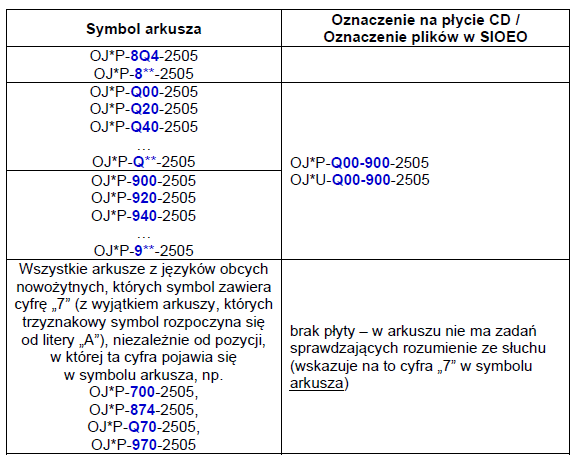 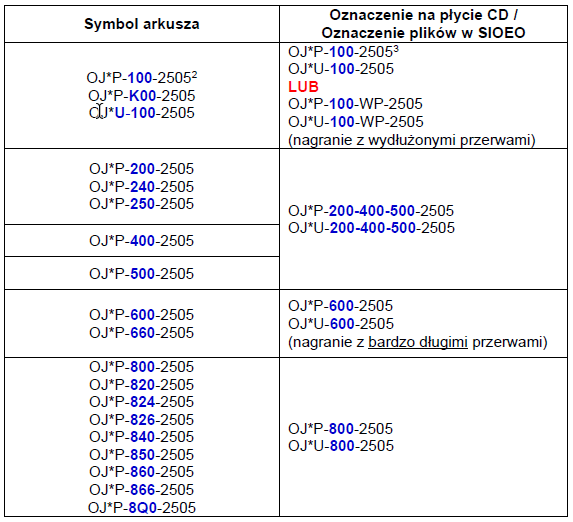 40
Oznaczenie arkuszy dla uczniów – obywateli Ukrainy, których pobyt w kraju wynika z ustawy z 12.03.2022 r.
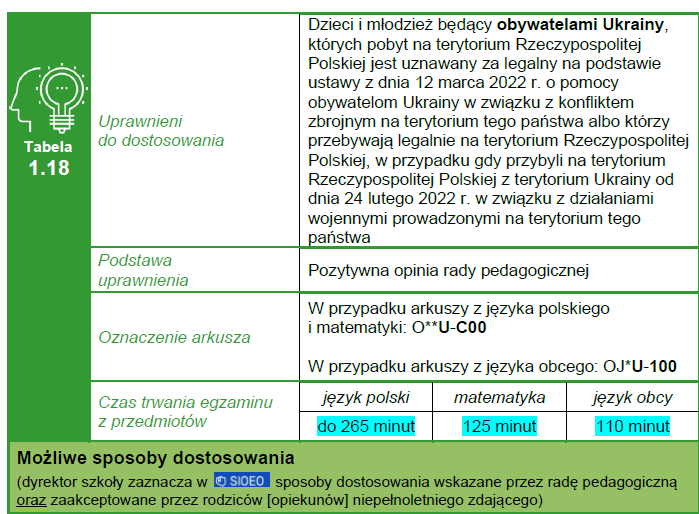 41
Pozostałe materiały na egzamin
Wykaz uczniów w danej sali egzaminacyjnej wydrukowany z SIOEO.
Formularz protokołu przebiegu egzaminu w danej sali – załącznik 8.
Naklejki z kodami dla zdających.
Płyty CD lub nośniki z nagraniami w postaci plików mp3w przypadku egzaminu z języka obcego nowożytnego.
Zwrotne koperty do spakowania prac egzaminacyjnych.
Koperty papierowe do zapakowania unieważnionych prac, prac zdających, którzy przerwali egzamin oraz wadliwych arkuszy.
42
Przed wejściem zdających do sali
Przewodniczący zespołu nadzorującego przypomina zdającym, członkom zespołu nadzorującego oraz obserwatorom o zakazie wnoszenia do sali egzaminacyjnej urządzeń telekomunikacyjnych (urządzeń wyposażonych w technologie umożliwiające łączenie się z innymi urządzeniami oraz z Internetem) i korzystania z takich urządzeń w tej sali. 
W przypadku uczniów korzystających z urządzenia telekomunikacyjnego wyposażonego w aplikację służącą do monitorowania stanu zdrowia, np. w przypadku ucznia ze stwierdzoną cukrzycą korzystającego z pompy insulinowej, przewodniczący upewnia się, że urządzenie telekomunikacyjne ma wyłączone sygnały przychodzące i umieszcza je na stoliku, przy którym pracuje zespół nadzorujący.
43
Przed wejściem zdających do sali
PZN przypomina zdającym, że do sali mogą wnieść wyłącznie przybory wymienione w komunikacie o przyborach, tj. 
długopis (lub pióro) z czarnym tuszem/atramentem (niedozwolone jest korzystanie z długopisów zmazywalnych/ścieralnych),
w przypadku egzaminu z matematyki – linijkę.
w przypadku egzaminu z matematyki – kalkulator prosty (wyłącznie w przypadku uczniów z opinią PPP, spełniających kryteria, o których mowa w komunikacie o dostosowaniach, którym zostało przyznane takie dostosowanie warunków przeprowadzania egzaminu).
Zdający mogą również wnieść do sali małą butelkę wody.
44
Losowanie numerów stolików
O godzinie wyznaczonej przez PZN uczniowie wchodzą pojedynczo do sali.
Przed wejściem do sali uczniowi losują numery stolików, przy których będą pracować. Członek ZN odnotowuje wylosowany numer stolika w Wykazie zdających w danej sali egzaminacyjnej.
Wraz z losowaniem można przekazać zdającym naklejki. Uczniowie powinni sprawdzić prawidłowość swoich danych na naklejkach.
45
Przeprowadzenie egzaminu
W czasie trwania egzaminu ósmoklasisty w sali egzaminacyjnej mogą przebywać wyłącznie uczniowie, przewodniczący zespołu egzaminacyjnego, osoby wchodzące w skład zespołu nadzorującego, nauczyciele wspomagający lub specjaliści z zakresu danego rodzaju niepełnosprawności, niedostosowania społecznego lub zagrożenia niedostosowaniem społecznym oraz obserwatorzy.
46
Czynności organizacyjne
Po rozdaniu arkuszy PZN  informuje zdających:
o obowiązku sprawdzenia, czy typ arkusza na kodzie kreskowym jest taki sam jak na arkuszu.
Przed umieszczeniem naklejki zdający sprawdza na niej poprawność numeru PESEL oraz zgodność wskazanego typu arkusza z typem na tytułowej stronie arkusza.
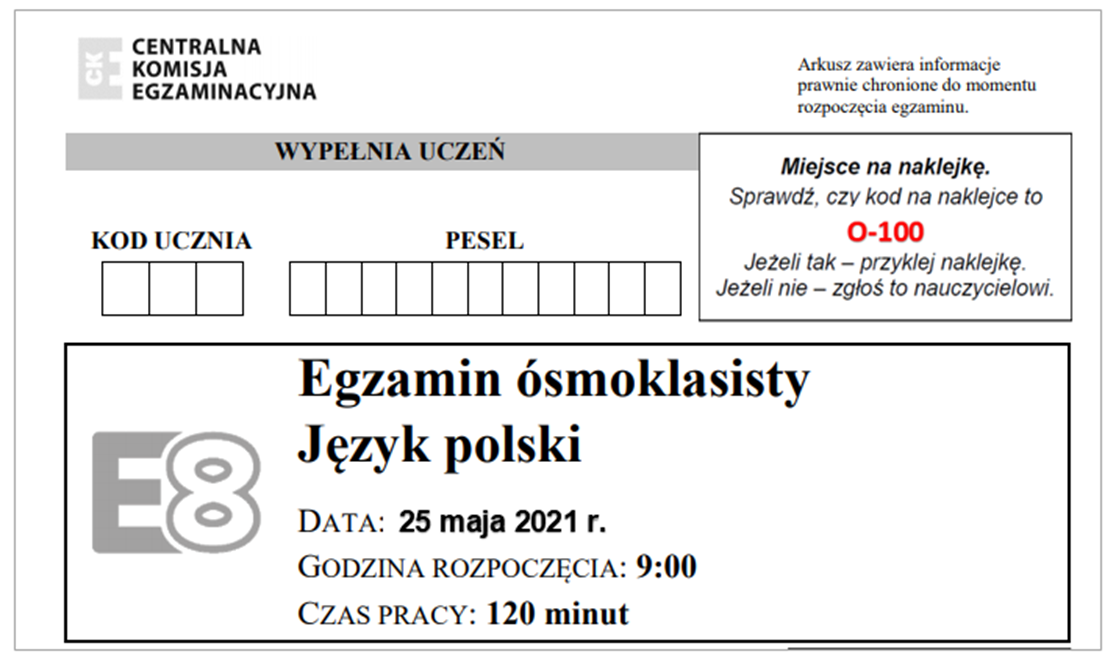 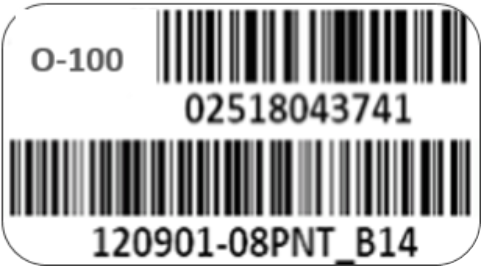 47
Czynności organizacyjne
Po rozdaniu arkuszy PZN informuje zdających również:
o obowiązku zapoznania się z instrukcją na początkowych stronach arkusza,
o sprawdzeniu kompletności arkusza egzaminacyjnego,
o sprawdzeniu, czy zeszyt zadań egzaminacyjnych zawiera wszystkie kolejno ponumerowane strony.
Jeśli uczeń zgłasza braki w arkuszu, to musi otrzymać nowy arkuszz rezerwy. Informację o wymianie arkusza należy zapisać w Wykazie zdających, protokole przebiegu egzaminu ósmoklasisty z danego przedmiotu w danej sali – załącznik 8.
48
Egzamin z matematyki, j. rosyjskiego i j. niemieckiego
Po rozdaniu arkuszy z matematyki, języka rosyjskiego i niemieckiego PZN poleca zdającym dodatkowo:
sprawdzenie, czy arkusz egzaminacyjny zawiera kartę rozwiązań zadań otwartych,
wyrwanie karty rozwiązań zadań otwartych wraz z kartą odpowiedzize środka arkusza egzaminacyjnego.
sprawdzenie, czy karta rozwiązań zadań otwartych zawiera wszystkie kolejno ponumerowane strony (uwaga: karta rozwiązań zadań otwartych posiada odrębną numerację stron).
49
Rozpoczęcie egzaminu
Po czynnościach organizacyjnych, w tym po sprawdzeniu poprawności kodowania, PZN zapisuje na tablicy (planszy), w miejscu widocznym dla wszystkich zdających, czas rozpoczęcia i zakończenia pracy z arkuszem egzaminacyjnym.
Jeśli w sali są dwie grupy zdających (z czasem standardowym i wydłużonym), muszą być podane dwie różne godziny zakończenia, odpowiednio dla każdej grupy.
50
Rozpoczęcie egzaminu
W przypadku gdy członek ZN (nie mylić z nauczycielem wspomagającym w czytaniu) odczytuje tekst powyżej 250 słów, czas rozpoczęcia i zakończenia pracy z arkuszem z języka polskiego zapisuje się po skończeniu tej czynności. 
W przypadku egzaminu z języka obcego nowożytnego bezpośredniopo zapisaniu godziny rozpoczęcia i zakończenia egzaminu następuje odtworzenie płyty CD lub pliku mp3, na której/którym oprócz tekstów w języku obcym nagrane są instrukcje w języku polskim dotyczące rozwiązywania zadań, przerwy na zapoznanie się z treścią zadań oraz przerwy przeznaczone na rozwiązanie poszczególnych zadań.
51
Zakończenie egzaminu
Po upływie czasu przeznaczonego na pracę z arkuszem egzaminacyjnym przewodniczący zespołu nadzorującego informuje zdających o zakończeniu pracy oraz poleca im zamknięcie arkuszy i odłożenie ich na brzeg stolika.
52
Po zakończeniu egzaminu
Członkowie ZN mają obowiązek upewnić się, że wszyscy uczniowie, którzy mają obowiązek przenieść odpowiedzi na kartę odpowiedzi, to wykonali. 
Po zakończeniu egzaminu z danego przedmiotu osoby wchodzące w skład ZN – w obecności zdających – zbierają od uczniów materiały egzaminacyjne i sprawdzają ich kompletność.
Następnie PZN zezwala zdającym, z wyjątkiem ucznia, który ma być obecny podczas pakowania materiałów egzaminacyjnych, na opuszczenie sali.
53
Wypełnianie dokumentacji
Po zakończeniu egzaminu z danego przedmiotu i opuszczeniu sali przez uczniów członkowie ZN w obecności przedstawiciela uczniów: 
Porządkują prace według kolejności kodów zdających, umieszczonychw Wykazie zdających.
Wypełniają Wykaz zdających w sali: kolumny H, I, J, K, L i podpisują.
Wypełniają Protokół przebiegu egzaminu ósmoklasisty w danej sali egzaminacyjnej – załącznik 8.
Przygotowują materiały do przekazania PZE, zgodnie z Instrukcją pakowania materiałów egzaminacyjnych.
54
Uzupełnienie wykazu zdjących
55
Pakowanie materiałów w sali
W kopercie mieści się około 30 prac.
Opis koperty powinien zawierać wszystkie dane, które są podane we wzorach.
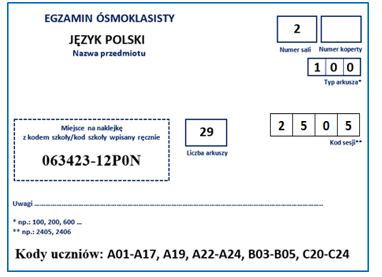 56
Kompletowanie materiałów przez PZE
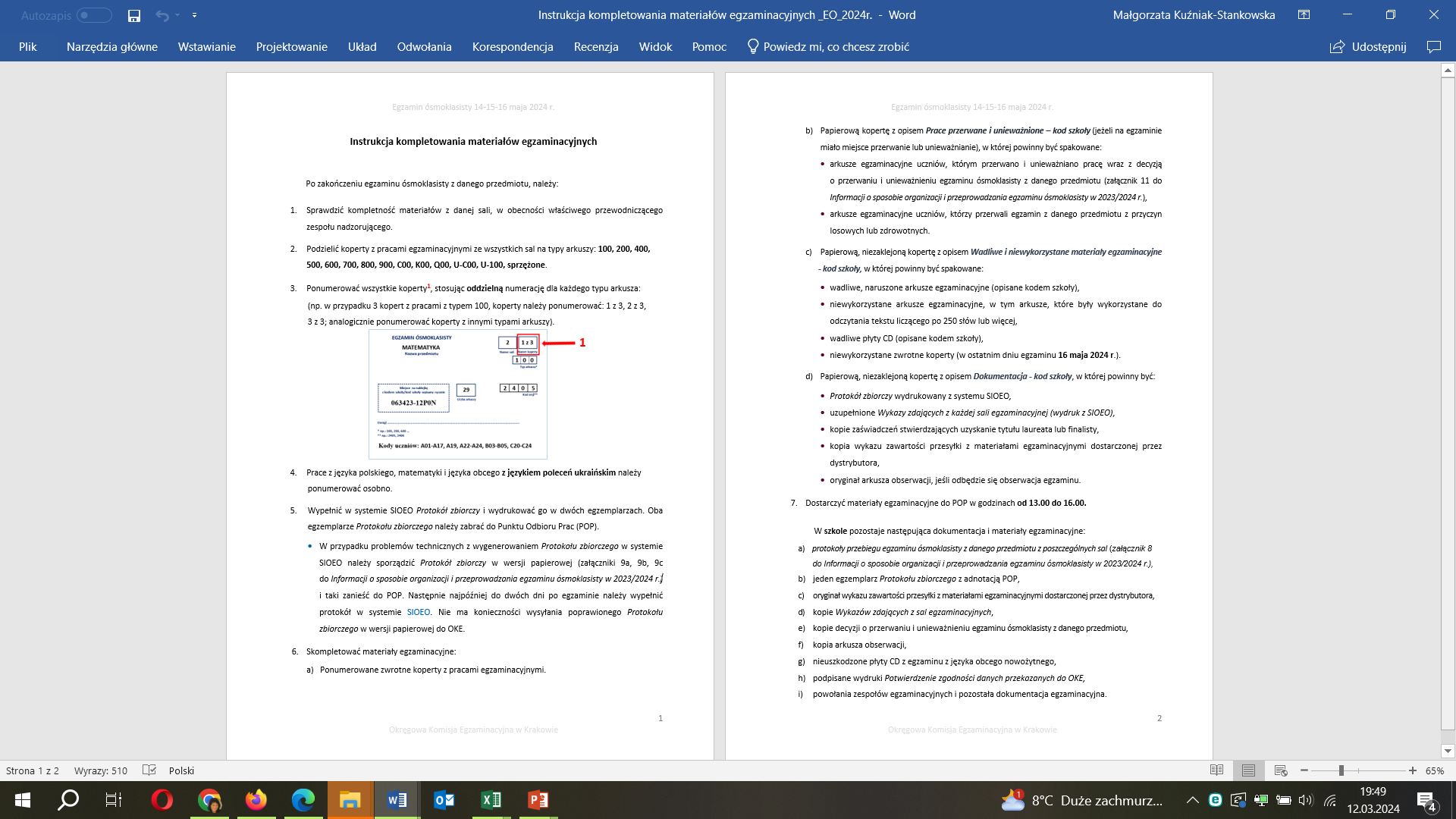 Instrukcja kompletowania materiałów egzaminacyjnych
57
Przekazanie materiałów egzaminacyjnych do POP
Godziny pracy POP: 
13 maja od 13.30 do 15.30
14–15 maja od 13.00 do 15.00
58
Sytuacje szczególne na egzaminie
59
Szczegółowe instrukcje dla ZNInformacja o sposobie… sekcja 5. s. 39-48
Uwagi dodatkowe o organizacji i przeprowadzaniu egzaminu ósmoklasisty dla zdających korzystających z dostosowań 
Instrukcja przeprowadzania egzaminu ósmoklasisty dla zdających korzystających z komputera podczas egzaminu
Instrukcja przeprowadzania egzaminu ósmoklasisty dla zdających korzystających z pomocy nauczyciela wspomagającego
Szczegółowe instrukcje dla ZNInformacja o sposobie… sekcja 5. s. 41
Instrukcja przeprowadzania egzaminu ósmoklasisty dla zdających korzystających z komputera podczas egzaminu:
Po zakończeniu pracy z arkuszem egzaminacyjnym i wydrukowaniu odpowiedzi utworzone przez zdającego pliki muszą zostać zarchiwizowane, np. na płycie CD lub na pendrivie, oraz umieszczone przez dyrektora szkoły w miejscu niedostępnym dla osób postronnych, np. w sejfie. Zarchiwizowane materiały powinny być przechowywanew bezpiecznym miejscu do zakończenia wglądów do sprawdzonej i ocenionej pracy egzaminacyjnej, tj. do 5 stycznia 2026 r.
Szczegółowe instrukcje dla ZNInformacja o sposobie… sekcja 5. s. 43
Instrukcja przeprowadzania egzaminu ósmoklasisty dla zdających korzystających z pomocy nauczyciela wspomagającego:
Po zakończeniu pracy z arkuszem egzaminacyjnym i zakończeniu nagrania, nagranie to musi zostać dodatkowo zarchiwizowane, np. na płycie CD lub DVD lub na pendrivie, oraz umieszczone przez dyrektora szkoły w miejscu niedostępnym dla osób postronnych, np. w sejfie. Zarchiwizowane materiały powinny być przechowywane w bezpiecznym miejscu do zakończenia wglądów do sprawdzonej i ocenionej pracy egzaminacyjnej, tj. do 5 stycznia 2026 r.
Postępowanie w sytuacjach szczególnych
Postępowanie w przypadku zaginięcia przesyłki z materiałami egzaminacyjnymi
Postępowanie w przypadku ujawnienia zadań egzaminacyjnych
Postępowanie w przypadku stwierdzenia braku stron lub innych usterek w arkuszach egzaminacyjnych 
Postępowanie w przypadku wystąpienia usterki płyty CD/nośnika z plikami mp3 podczas egzaminu ósmoklasisty z języka obcego nowożytnego
63
Postępowanie w sytuacjach szczególnych
Postępowanie w przypadku zagrożenia lub nagłego zakłócenia przebiegu egzaminu ósmoklasisty z danego przedmiotu
Przerwanie pracy z arkuszem z przyczyn losowych lub zdrowotnych
Unieważnienie egzaminu ósmoklasisty z danego przedmiotuprzez przewodniczącego zespołu egzaminacyjnego
64
Postępowanie w sytuacjach szczególnych
65
Egzamin w terminie dodatkowym
66
Ustalenie listy zdjących w terminie dodatkowym
OKE ustala listę zdających, którzy według protokołów zbiorczych:
nie przystąpili do egzaminu ósmoklasisty z danego przedmiotu lub przedmiotów w terminie głównym z przyczyn losowych bądź zdrowotnych albo
przerwali, albo którym przerwano i unieważniono egzamin ósmoklasisty z danego przedmiotu lub przedmiotów w terminie głównym.
67
Weryfikacja listy zdających
Dyrektor szkoły ma możliwość sprawdzenia listy zdających w SIOEO.
Każdemu zdającemu należy w nowej sesji przypisać ponownie sale.
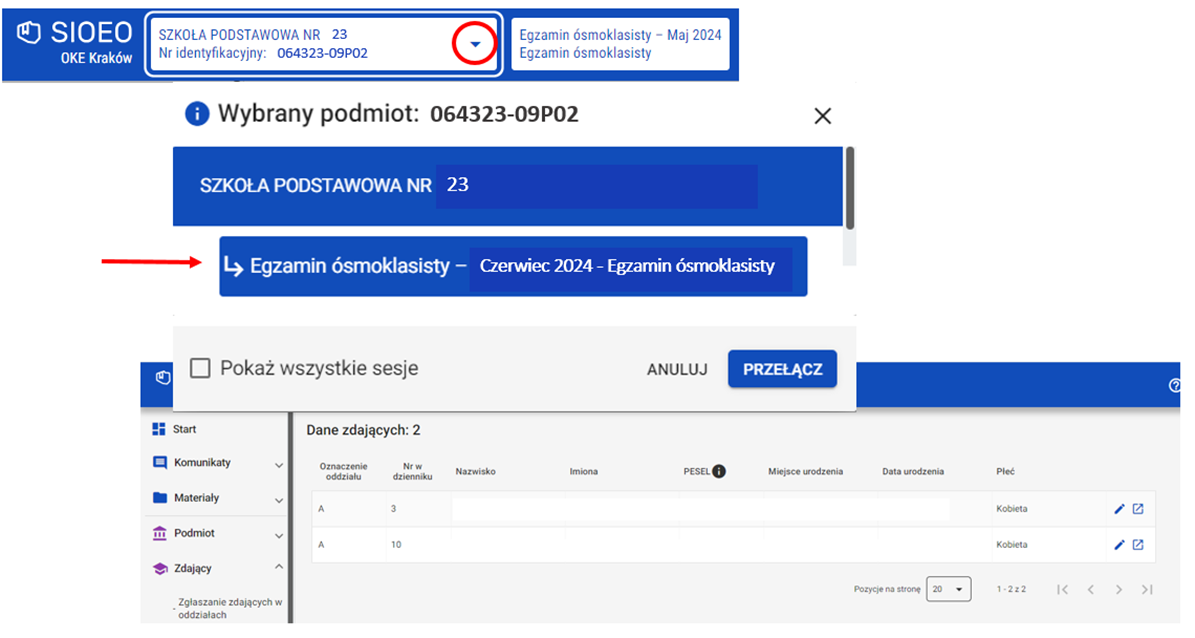 Maj 2025
Czerwiec  2025
68
Pisemne informacje do OKE
Jeżeli dyrektorowi szkoły wiadomo, że zdający nie przystąpido egzaminu w terminie dodatkowym.
O uczniach, którzy nie ukończą szkoły. Dla tych uczniów OKE przygotuje informację o szczegółowych wynikach egzaminu ósmoklasisty. Informacja będzie  przesyłana do szkoły drogą elektroniczną. Uczniowie ci nie otrzymują zaświadczenia o szczegółowych wynikach egzaminu ósmoklasisty.
69
Ogłoszenie wyników egzaminu ósmoklasisty
70
Przekazanie wyników i zaświadczeń
Termin ogłoszenia wyników egzaminu w ZIU – 4 lipca 2025 r. o godz. 8.30
Termin wydania zdającym zaświadczeń o wynikach – 4 lipca 2025 r.
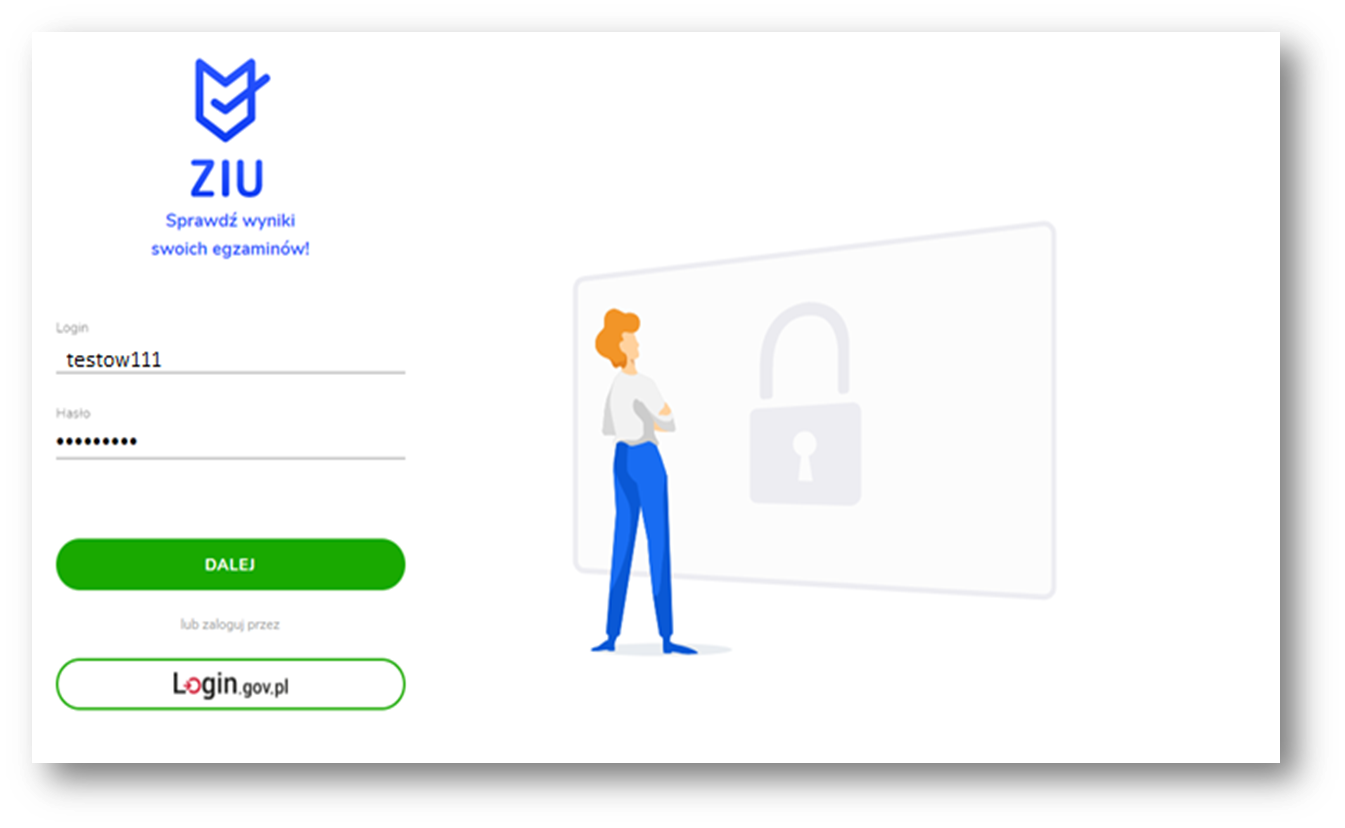 71
Wyniki w ZIU
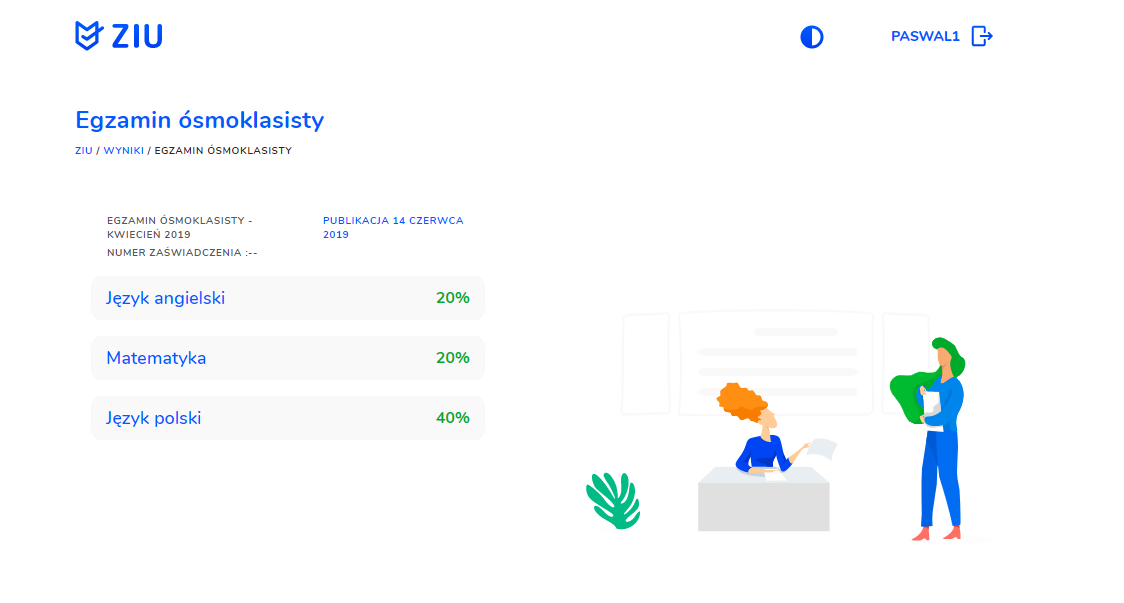 72
Wyniki w SIOEO
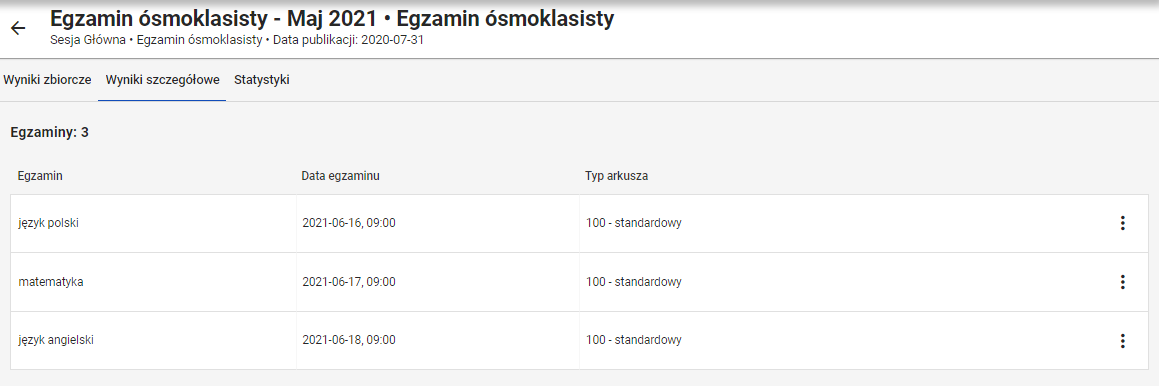 Analiza wyników
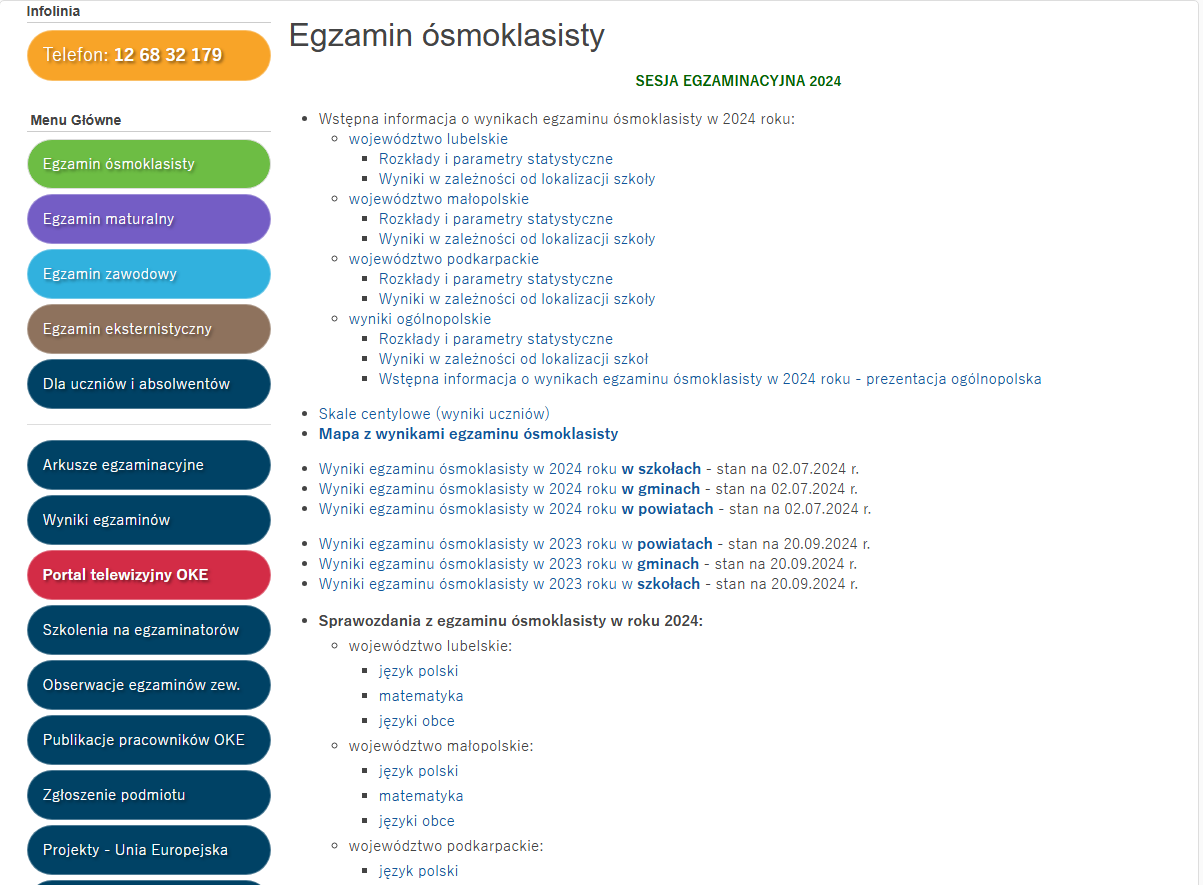 74
Zbiór instrukcji do SIOEO
75
SIOEO
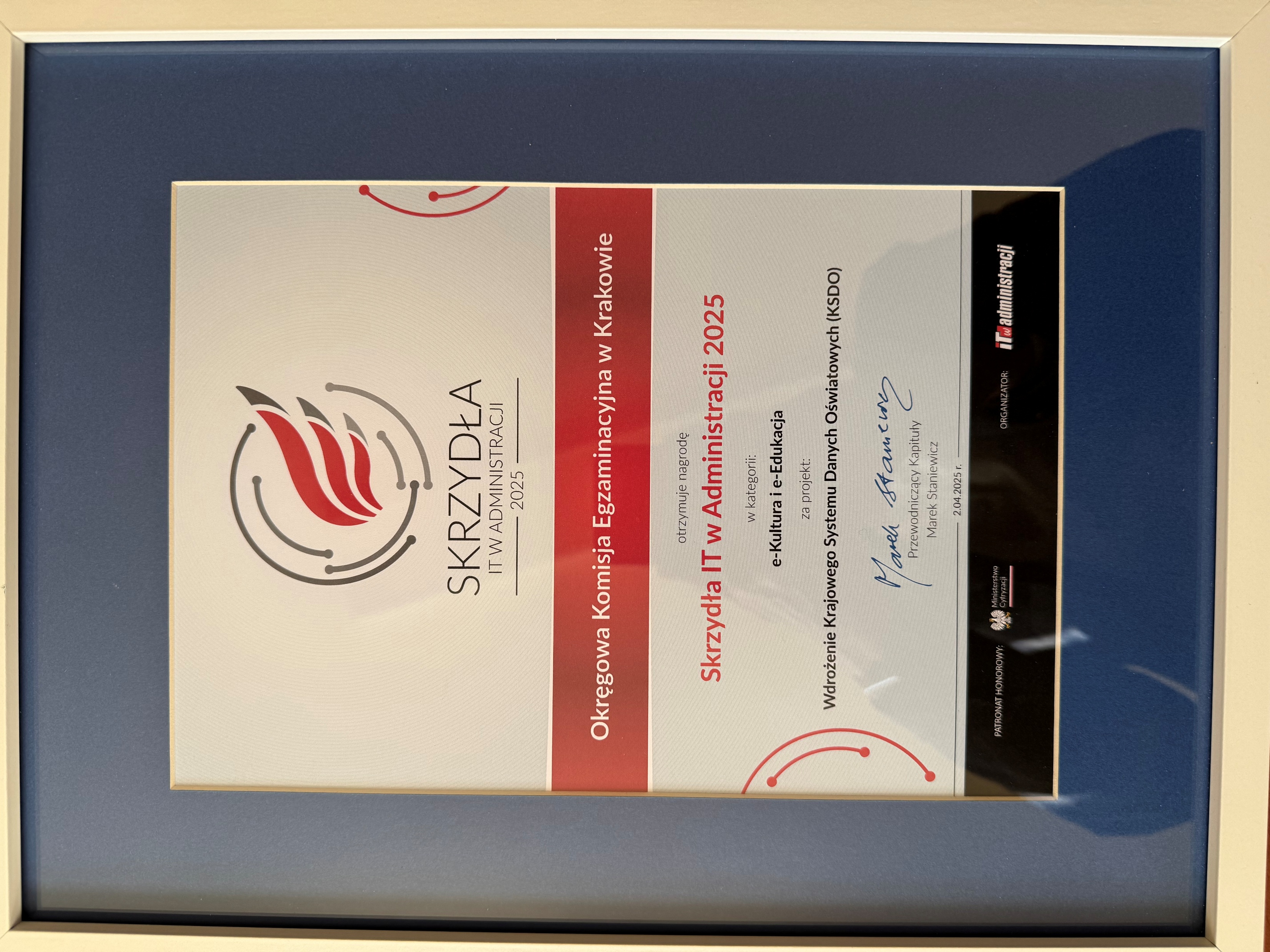 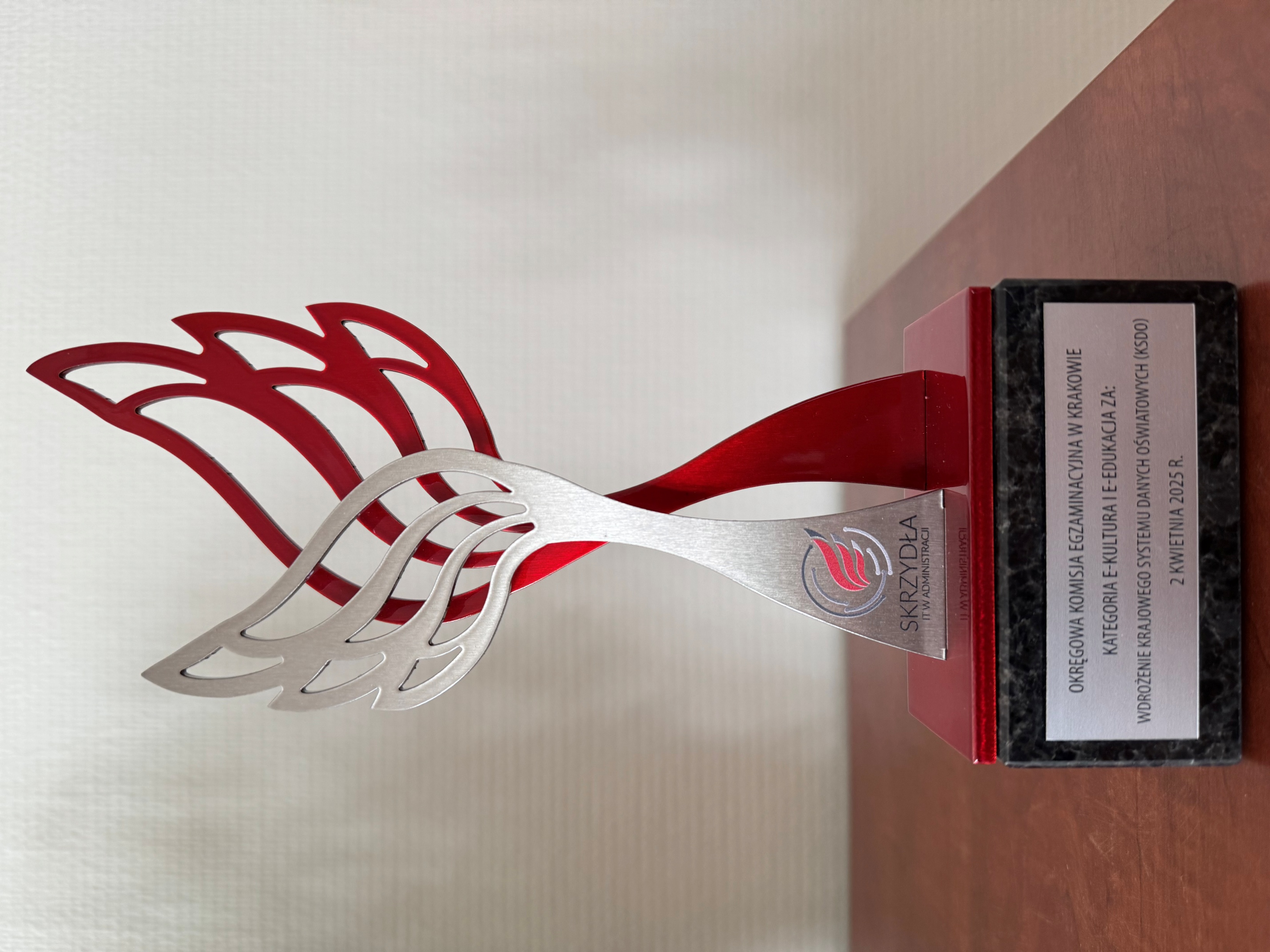 Z okazji Świąt Wielkanocnych składamynajserdeczniejsze życzenia zdrowia, radości i pomyślności.Niech ten wyjątkowy czas napełni Państwa serca nadziejąi optymizmem, a wiosenna atmosfera doda dużo energii. 
Życzymy, aby codzienna praca przynosiła satysfakcję i wdzięczność uczniów, a chwile spędzone w gronie bliskich były pełne ciepłai wzajemnej życzliwości.
Wesołych, spokojnych Świąt Wielkanocnych!